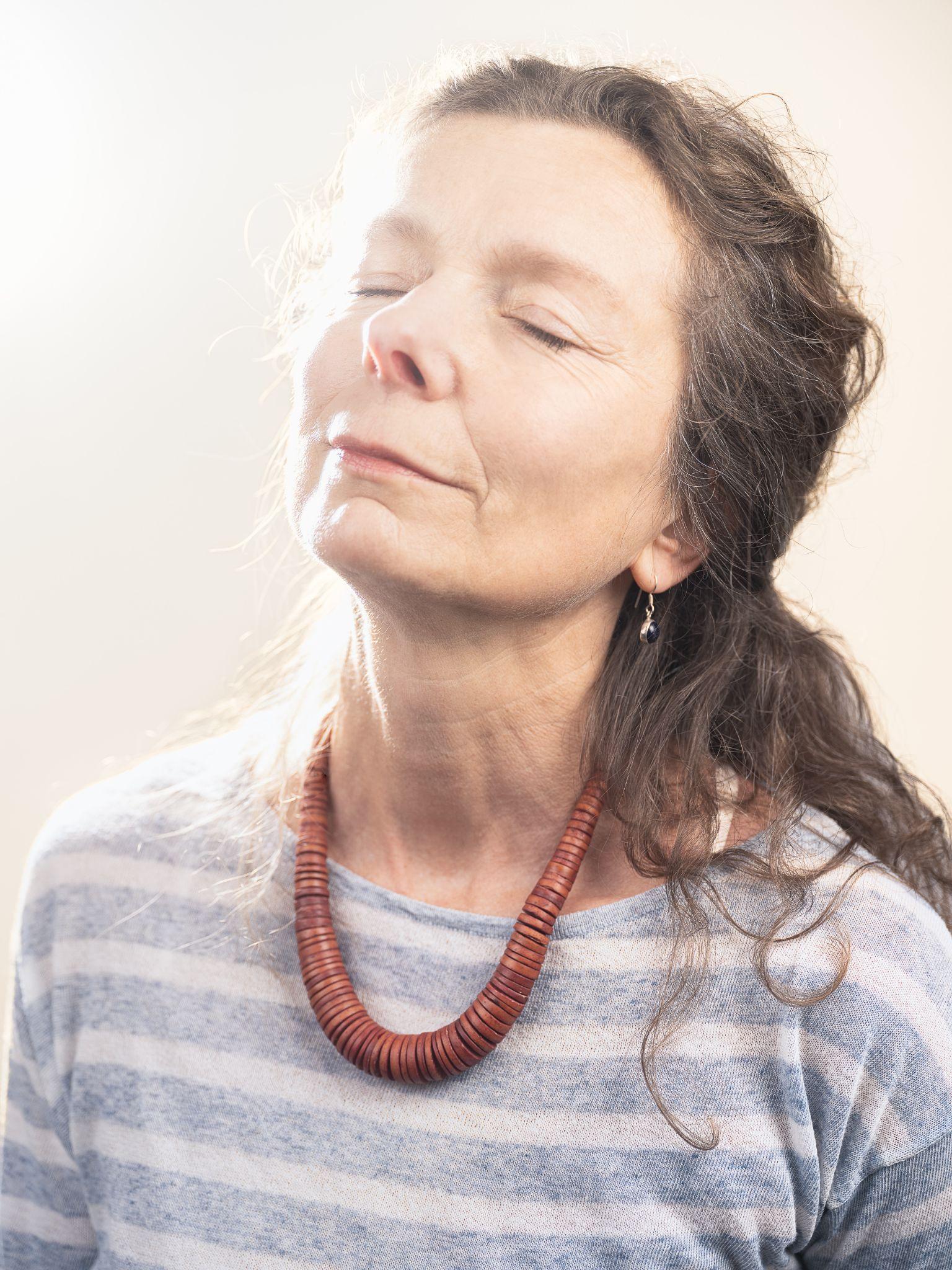 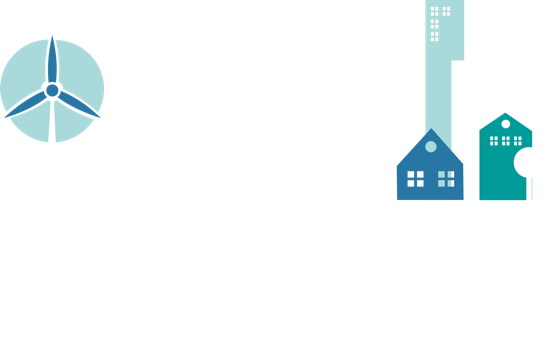 za. 20 april 2024

Herberg Macharius
Algemene vergadering 2024
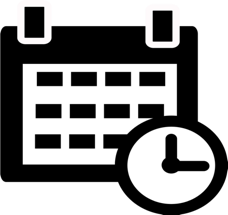 Agenda
Verwelkoming & Werkwijze algemene vergadering

Voorstelling en stemming activiteitenverslag 2023

Voorstelling en stemming financieel jaarverslag 2023 (balans en resultatenrekening)

Kwijting van de bestuurders

Ontslag en benoeming van de bestuurders

Vragen & Antwoorden
‹#›
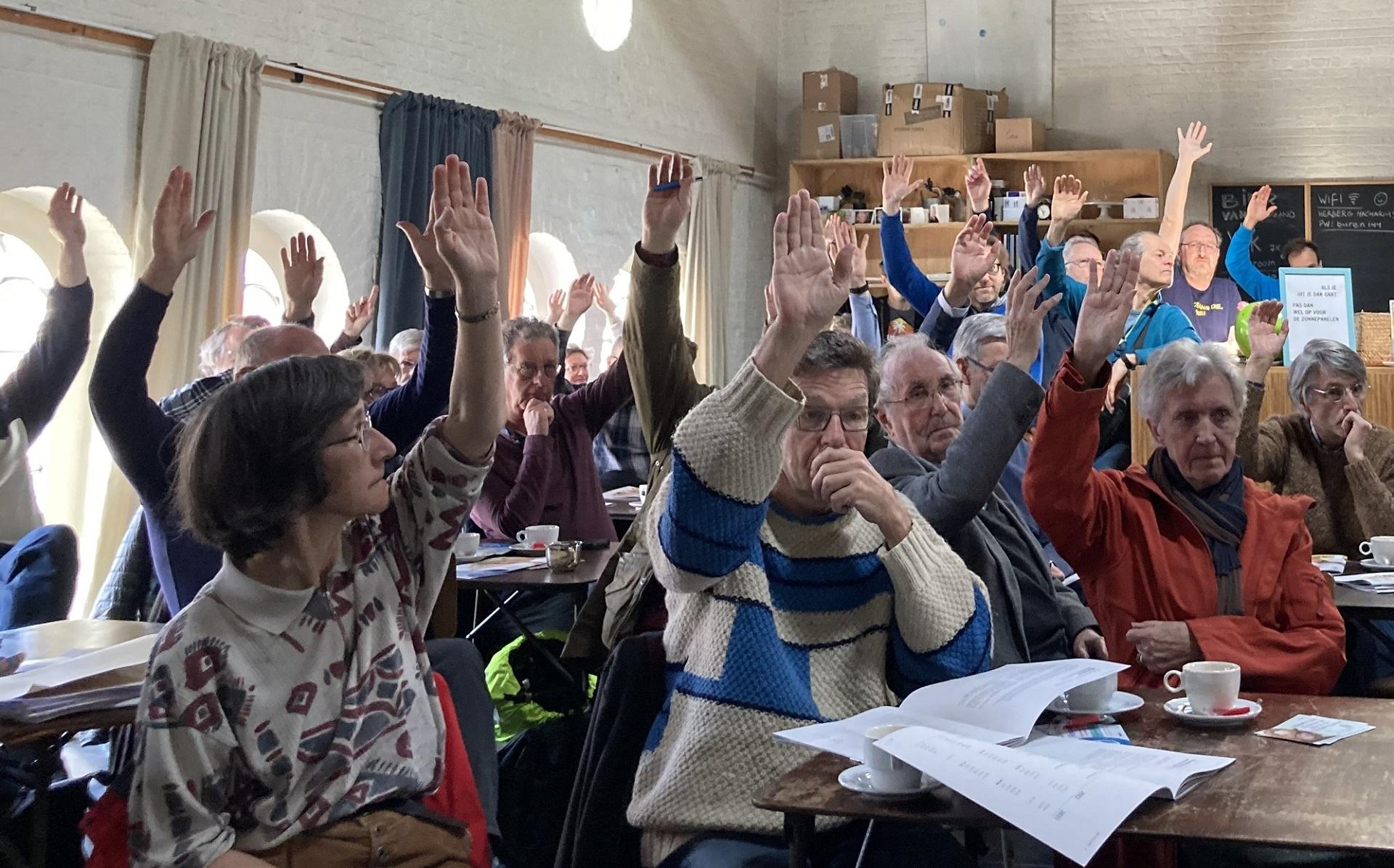 Verwelkoming & Werkwijze AV
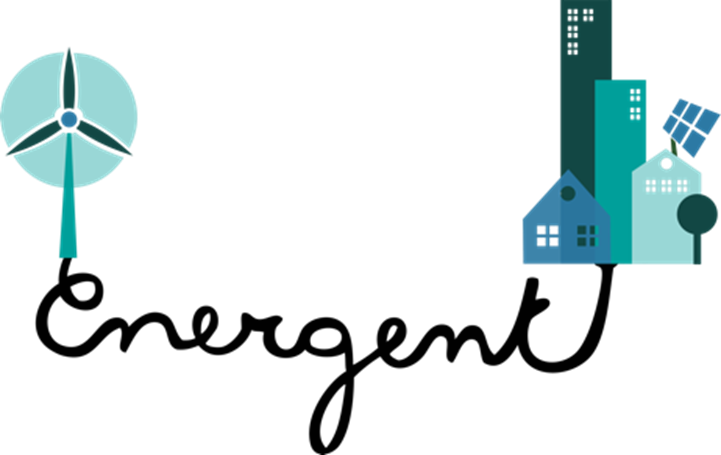 Activiteiten- 
verslag 2023
Activiteitenverslag 2023
Energiediensten voor de burger
Groepaanbod Renovatie
Zonnestad
Andere projecten
Energent als coöperatie
Samen maken we Energent
Community building en maatschappelijke rol
Investeringsprojecten
Zonne-installaties
Windprojecten
Warmteprojecten
Innovatieprojecten
Buurzame Stroom 2.0
OSR Coop & CLR
WaterWarmth
REScoopVPP & FlexSys
‹#›
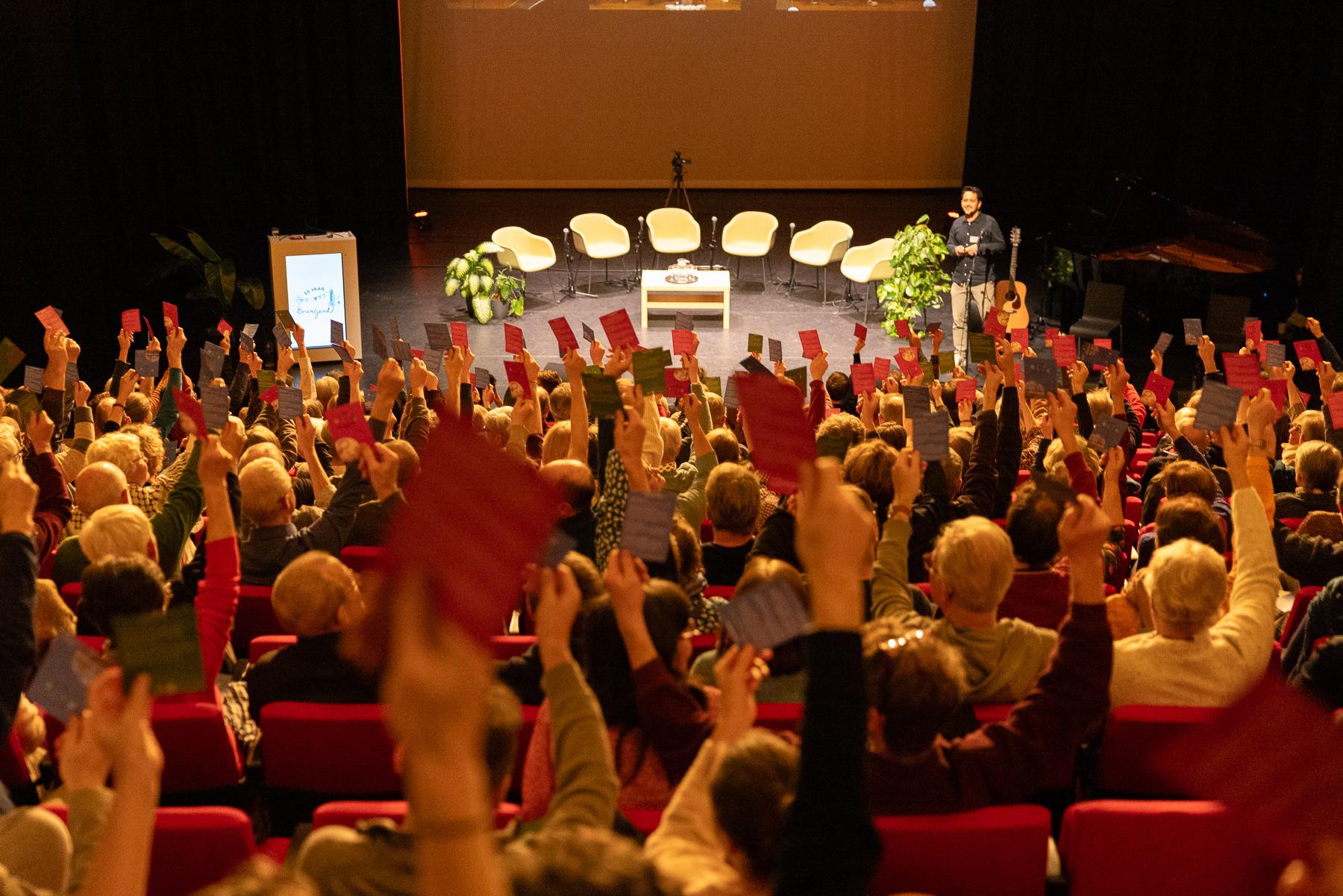 Energent als coöperatie
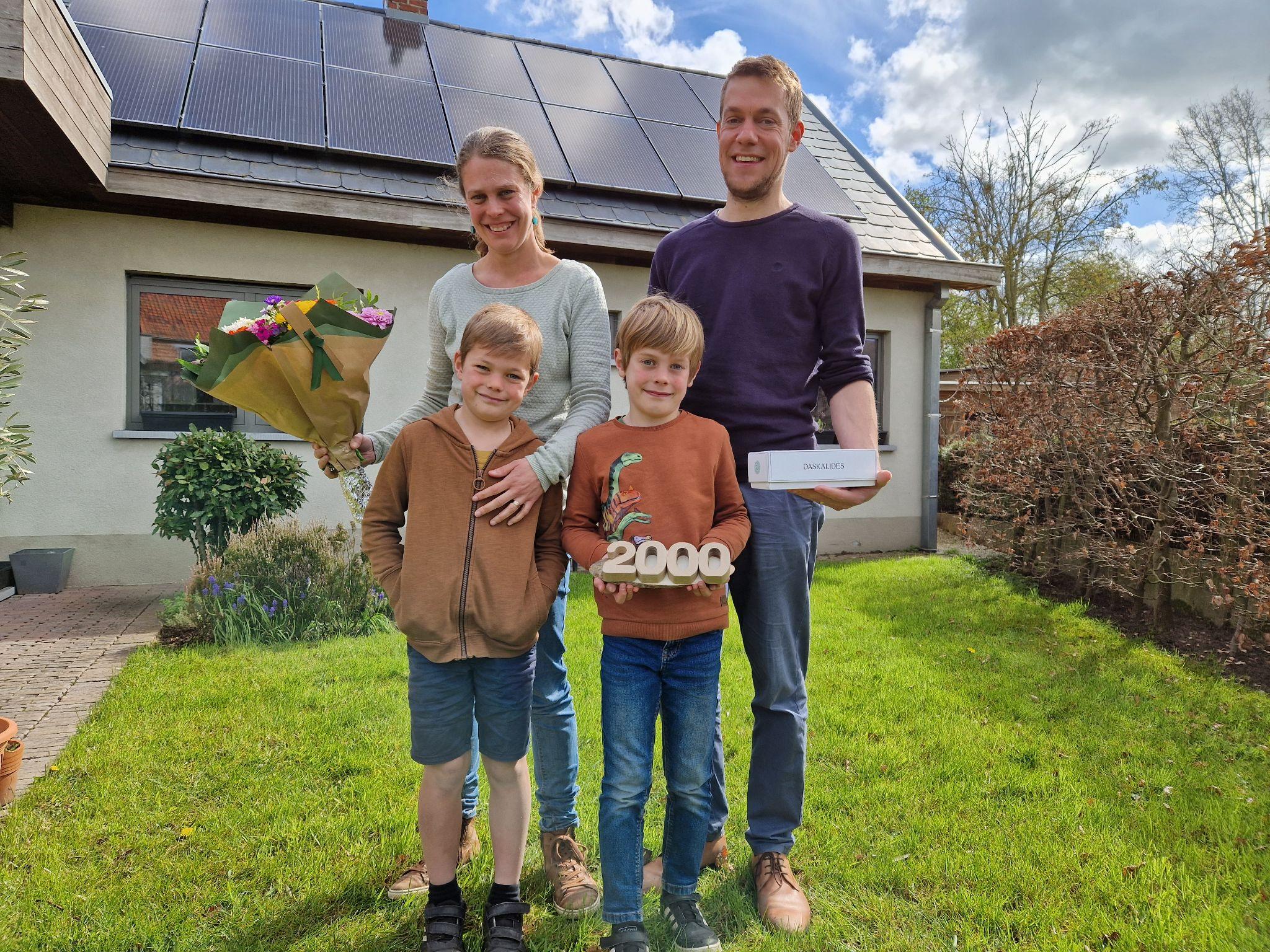 Onze coöperanten
Coöperanten zijn onze basis!
verwelkoming van 298 nieuwe coöperanten in 2023
6 coöperanten droegen hun aandelen over
18 coöperanten zijn uitgetreden

Onze 2.000ste coöperant kwam erbij

2.197 coöperanten eind 2023 

Dankjewel voor het vertrouwen!
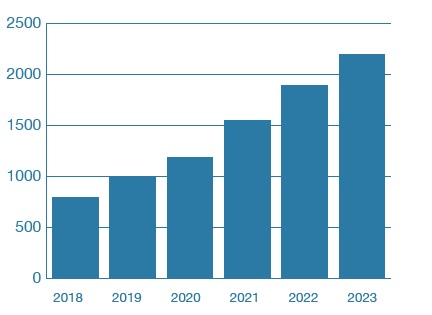 ‹#›
[Speaker Notes: Nu 2022 coöperanten]
Samen maken we Energent
Team
Uitbreiding tot 14 werknemers (~ 10 VTE’s)
Uitbreiding tot 9 freelancers
Lina Avet neemt fakkel van                                                                                                     algemeen coördinator over van Luc Meskens

Bestuursorgaan
12 onbezoldigde bestuurders
2 permanente adviseurs

Vrijwilligers
20 actieve vrijwilligers
Structurele samenwerking met DUO vzw in Wetteren → succesvolle kapitaalsoproep
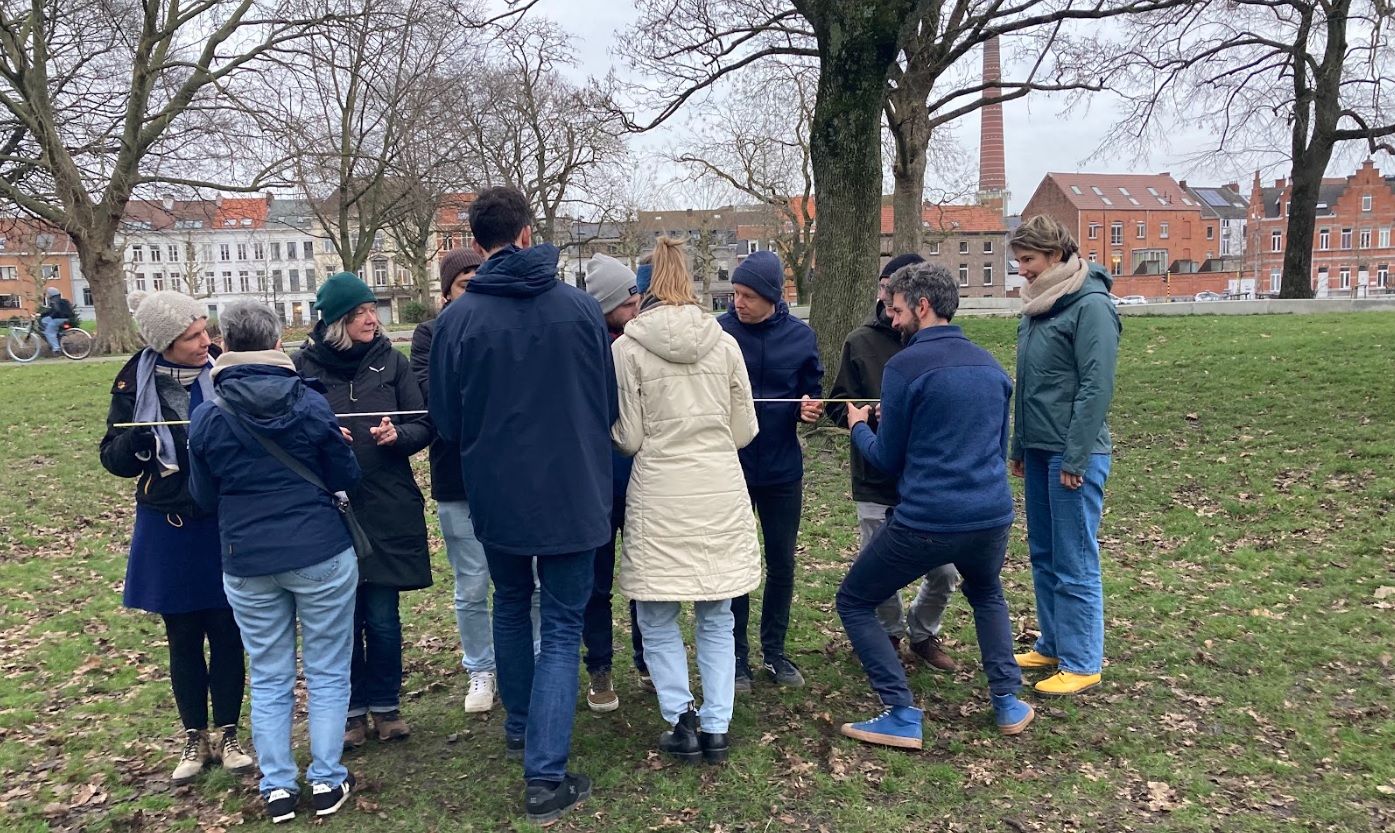 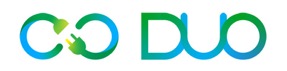 ‹#›
[Speaker Notes: Nu 2022 coöperanten]
Impact van onze projecten
12.194 ton CO2 vermeden sinds onze start via al onze projecten                            = hoeveelheid CO2 die gemiddeld bos van 1.016 hectare jaarlijks uit de lucht haalt!
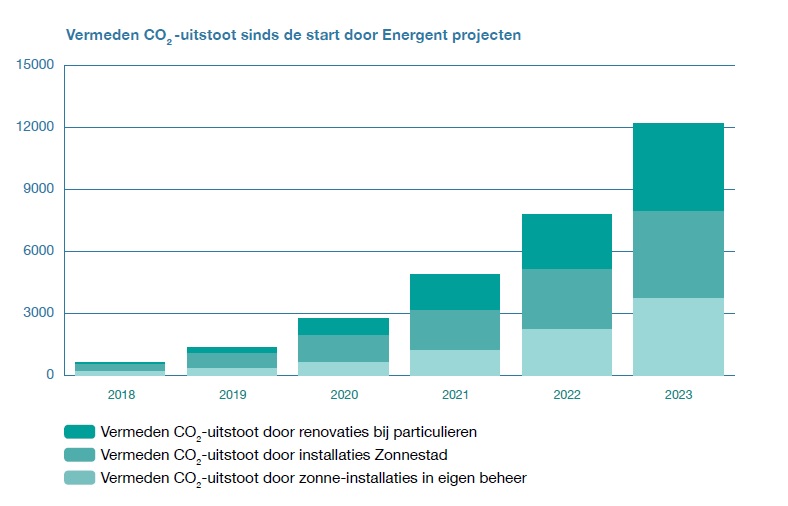 ‹#›
[Speaker Notes: Nu 2022 coöperanten]
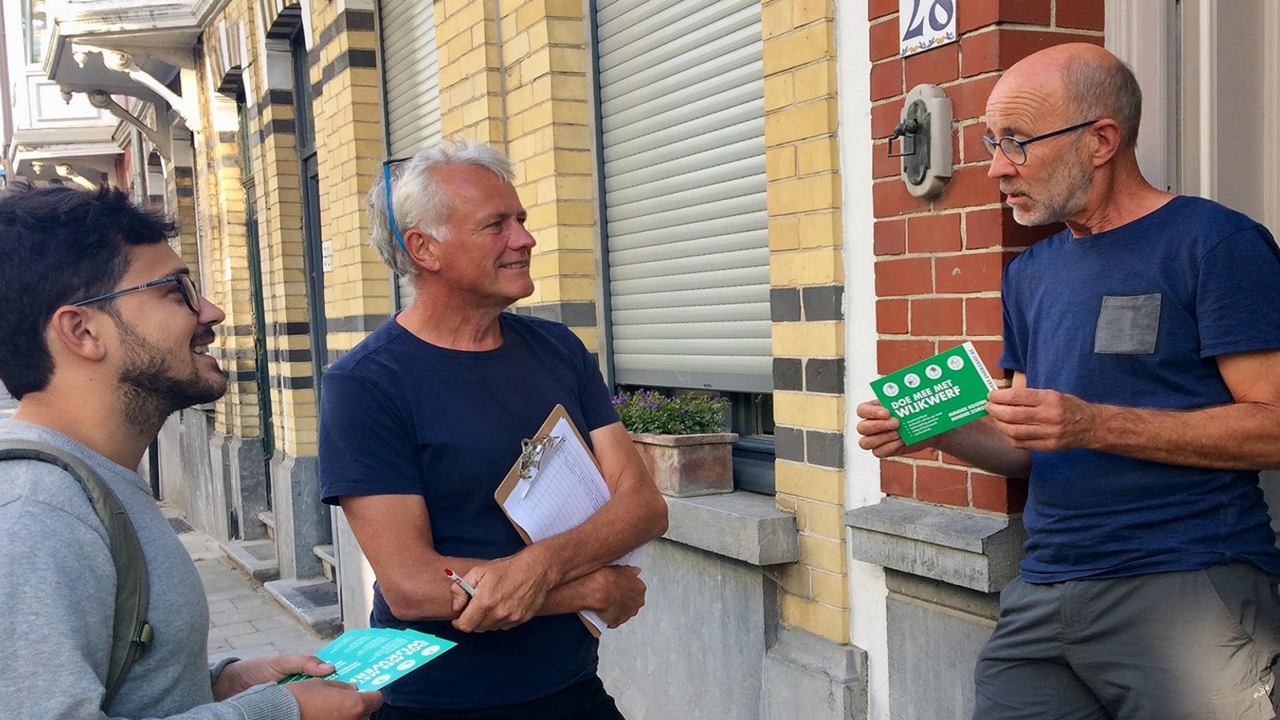 Energiediensten 
voor de burger
Energiediensten voor de burger
“Ontzorgen van burgers 
bij energiebesparende ingrepen aan hun huis”

In 31 Oost-Vlaamse gemeenten (61%) → 49 gemeenten in 2024 (82%)
Op eigen ritme en maat
Persoonlijk advies én begeleiding
Gratis en vrijblijvend
Expertise van energie-adviseurs
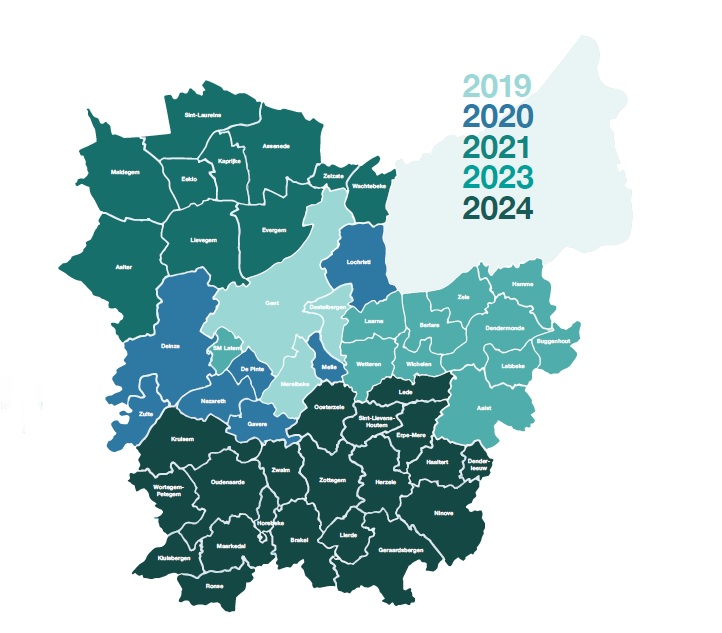 ‹#›
Een moeilijkere markt
Relatieve daling in het aantal aanmeldingen door o.a. rentes, kostprijs bouwmaterialen, energiecrisis definitief gedaan

Team toch gegroeid naar 17 enthousiastelingen (waarvan 8 vaste werknemers), vooral door geografische uitbreiding
Doorgedreven professionalisering
communicatief
technisch-administratief
‹#›
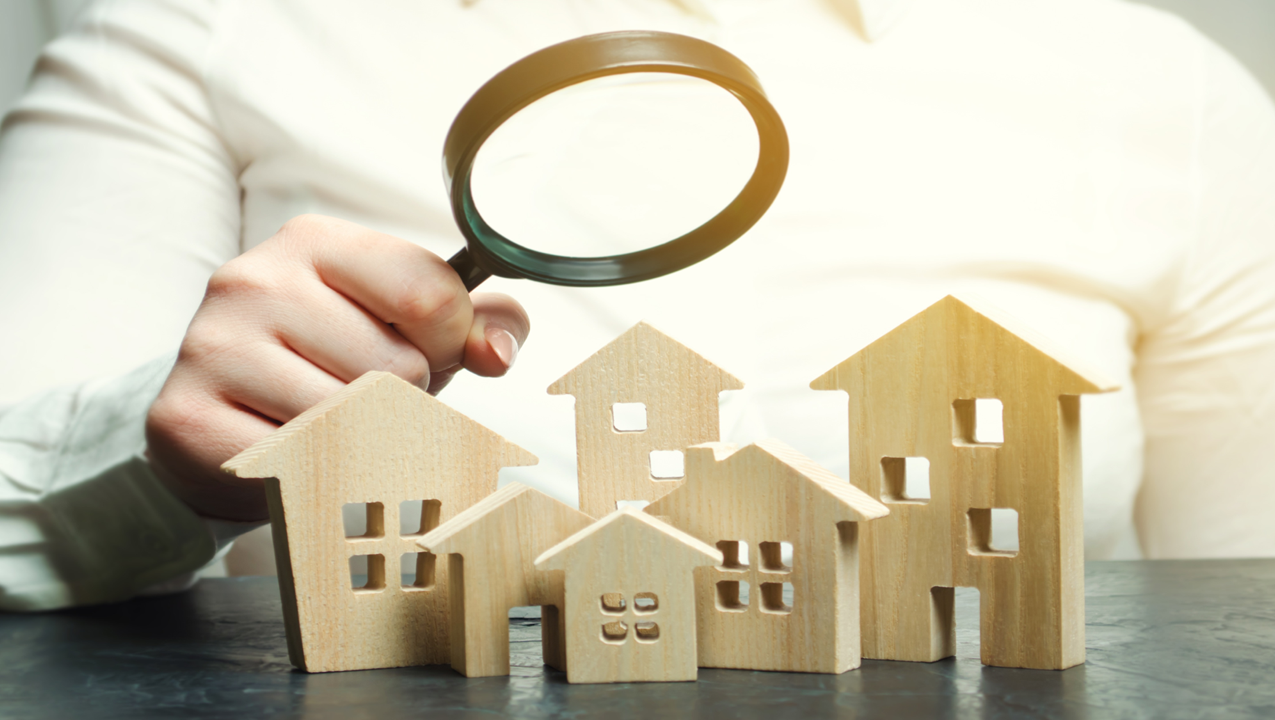 Groepsaanbod 
Renovatie
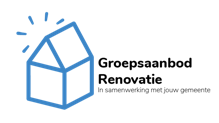 Groepsaanbod Renovatie
Project i.s.m. Energiehuizen Veneco en BEA (sinds begin 2023)

Eén platform/website voor begeleiding van (bijna) alle energetische renovatie-ingrepen voor een huis
kleine ingrepen (spouwmuurisolatie, glasvervanging, zoldervloer, kelderplafond) via groepsaankopen
grote ingrepen via slimme begeleiding (offertes zonder plaatsbezoek)

Financiering via aannemerscommissies en Burenpremie

Samenwerking wordt in 2024 uitgebreid naar energiehuis SOLVA
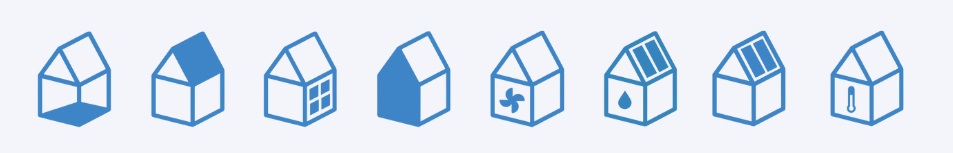 ‹#›
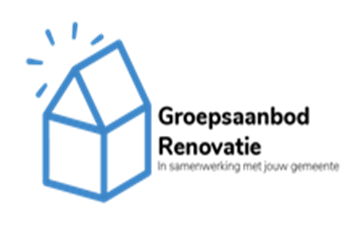 Groepsaanbod Renovatie
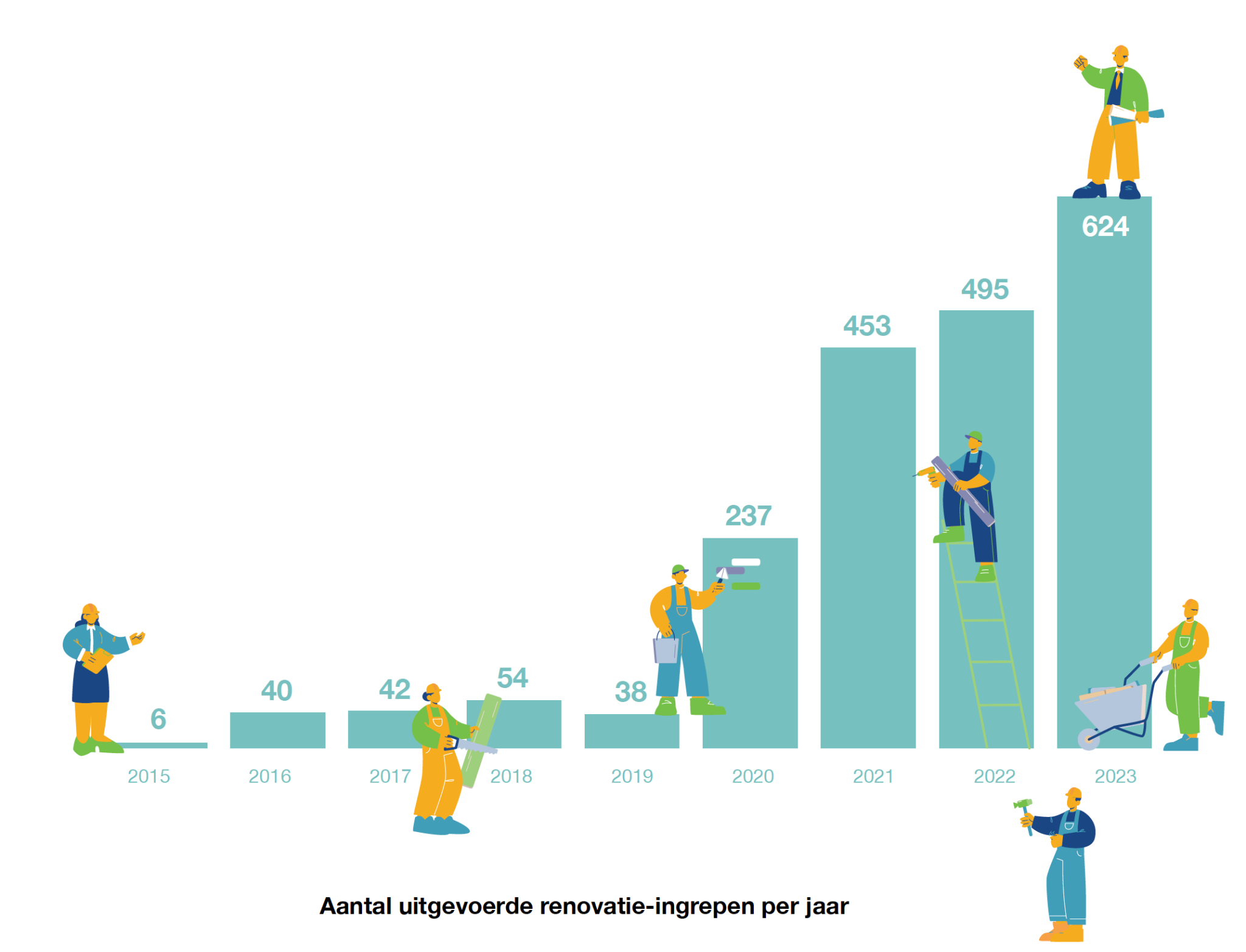 ‹#›
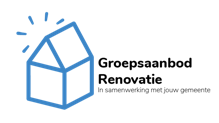 Groepsaanbod Renovatie
Véél uitdagingen 
organisatorisch: 20+ partner-aannemers, 20+ gemeenten en > 10 adviseurs
100+ afgesproken eenheidsprijzen
streven naar de perfecte procesflow voor elke ingreep
burgers bereiken én overtuigen van deelname
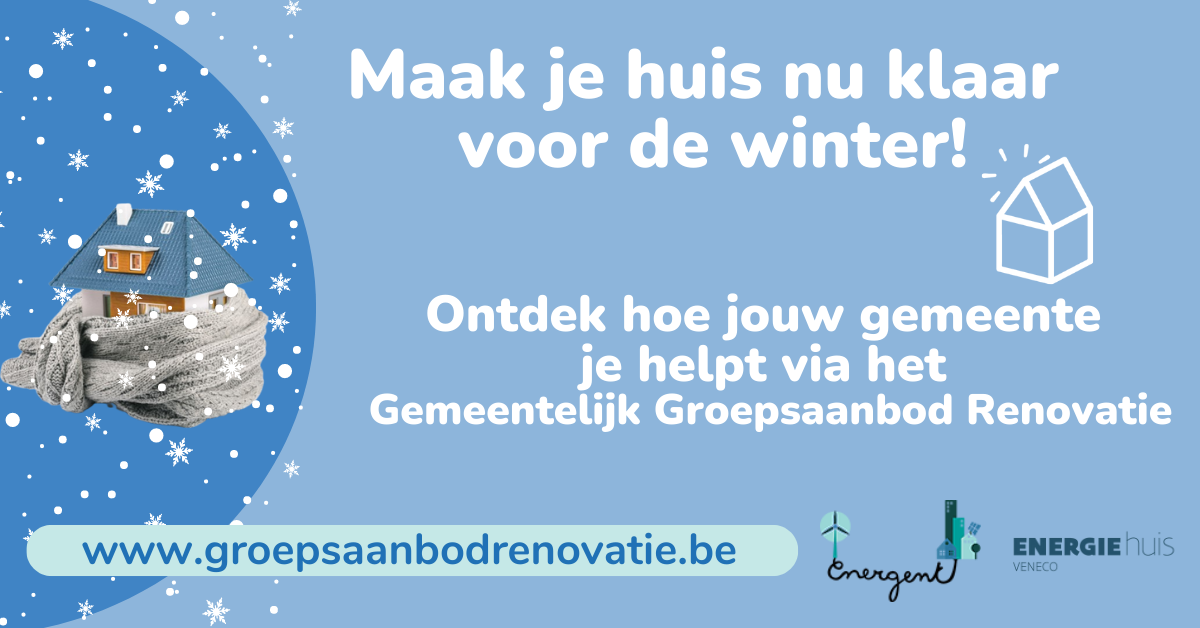 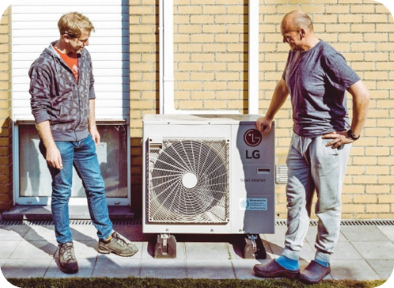 ‹#›
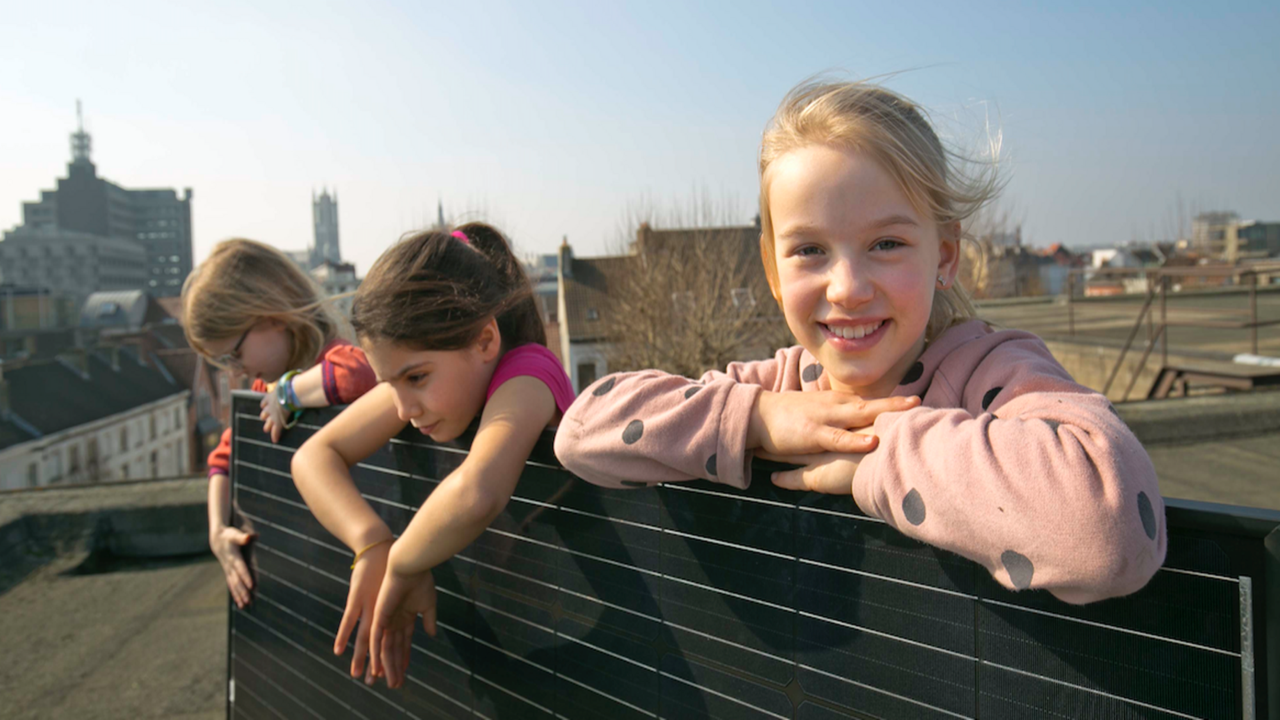 Zonnestad
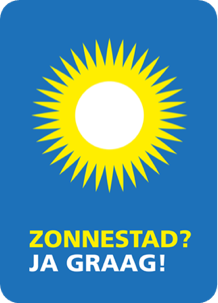 Zonnestad
Organisatie van een groepsaankoop en begeleiding van residentiële zonne-installaties

Daling aanmeldingen vanaf najaar 2023
775 aanmeldingen
402 uitgevoerde offertes
Nieuw aanbod voor burgers met een bescheiden inkomen
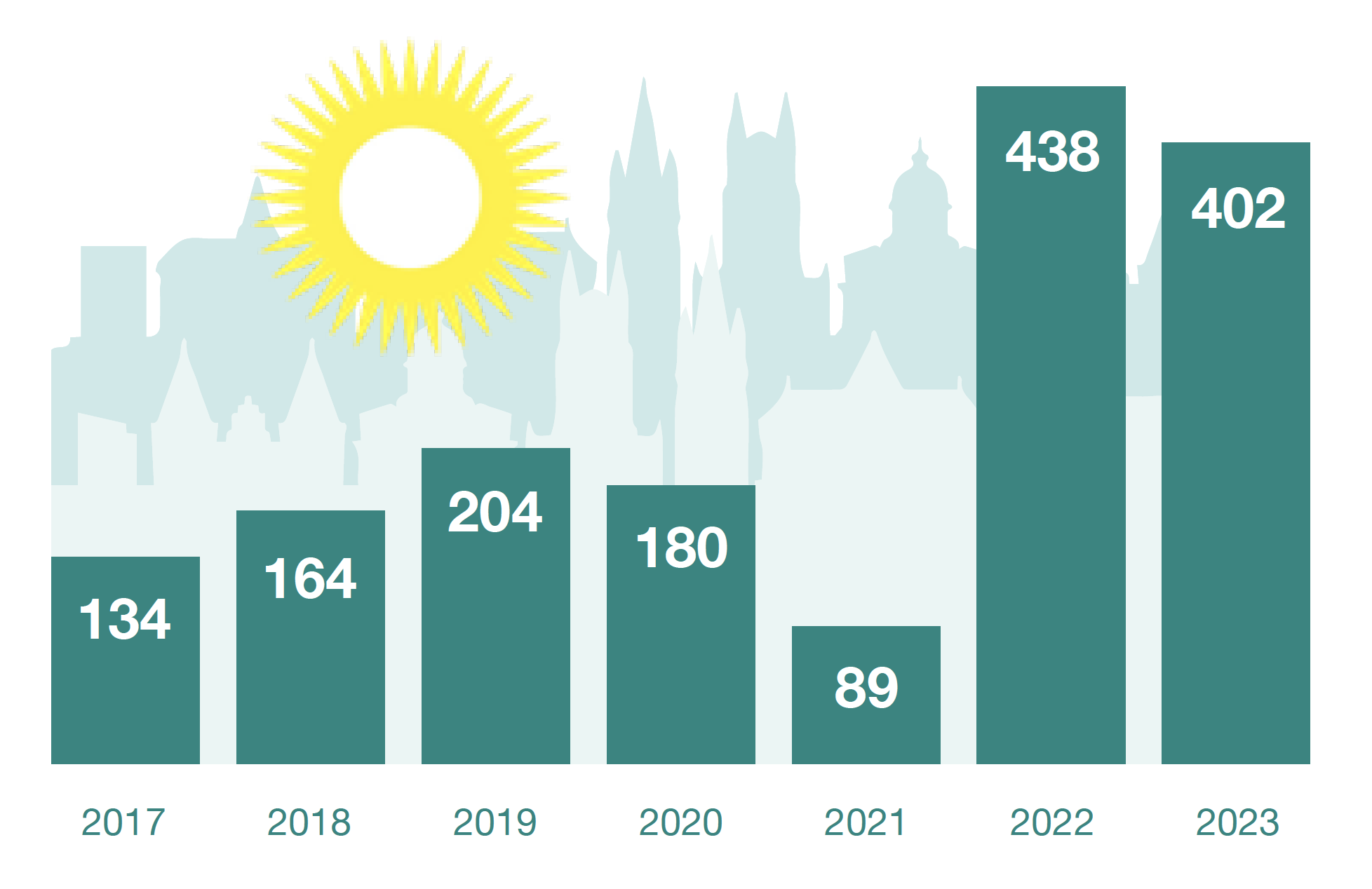 ‹#›
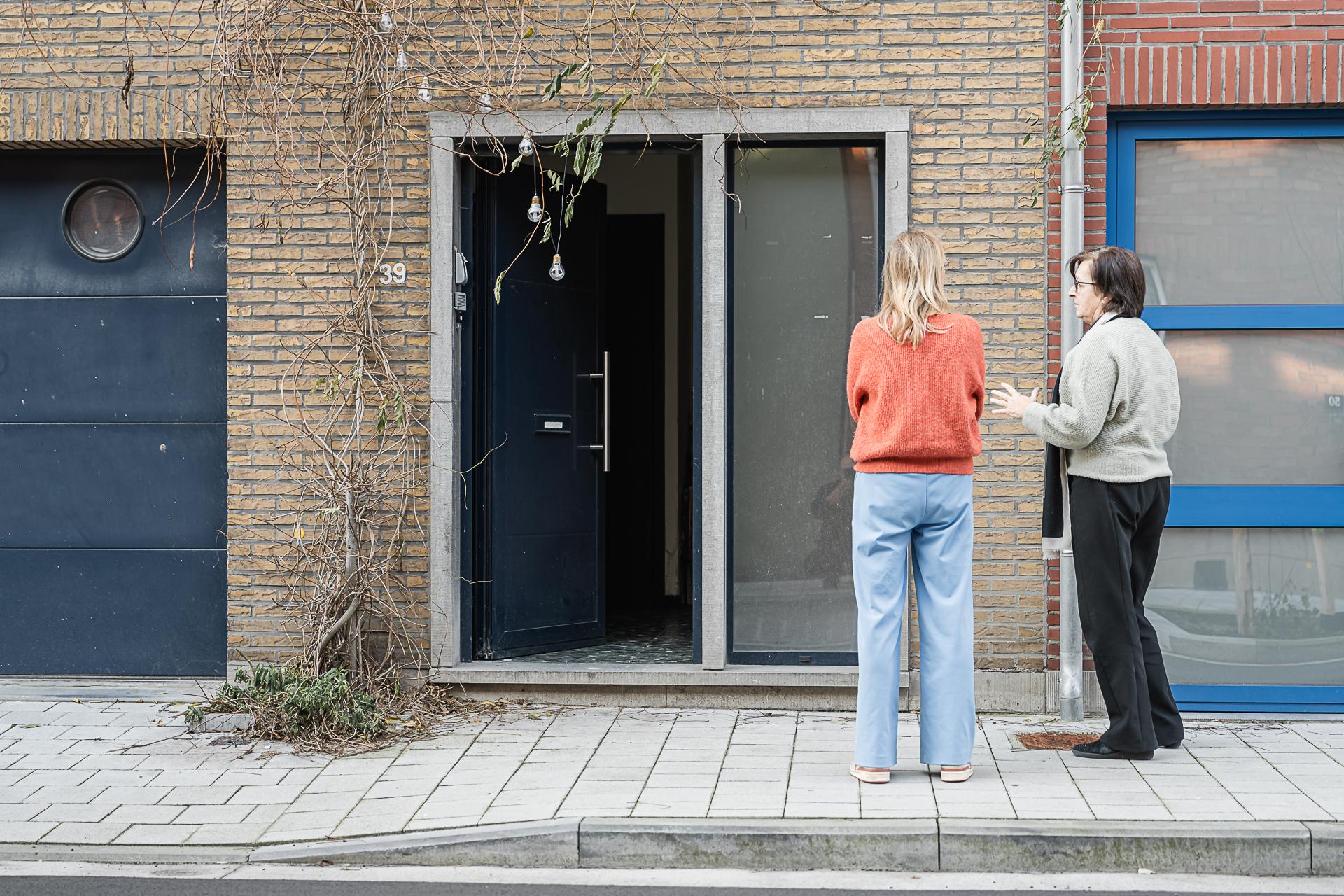 Samenwerkingen binnen Stad Gent
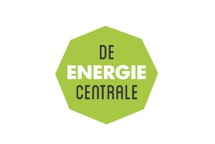 De Energiecentrale
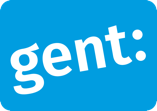 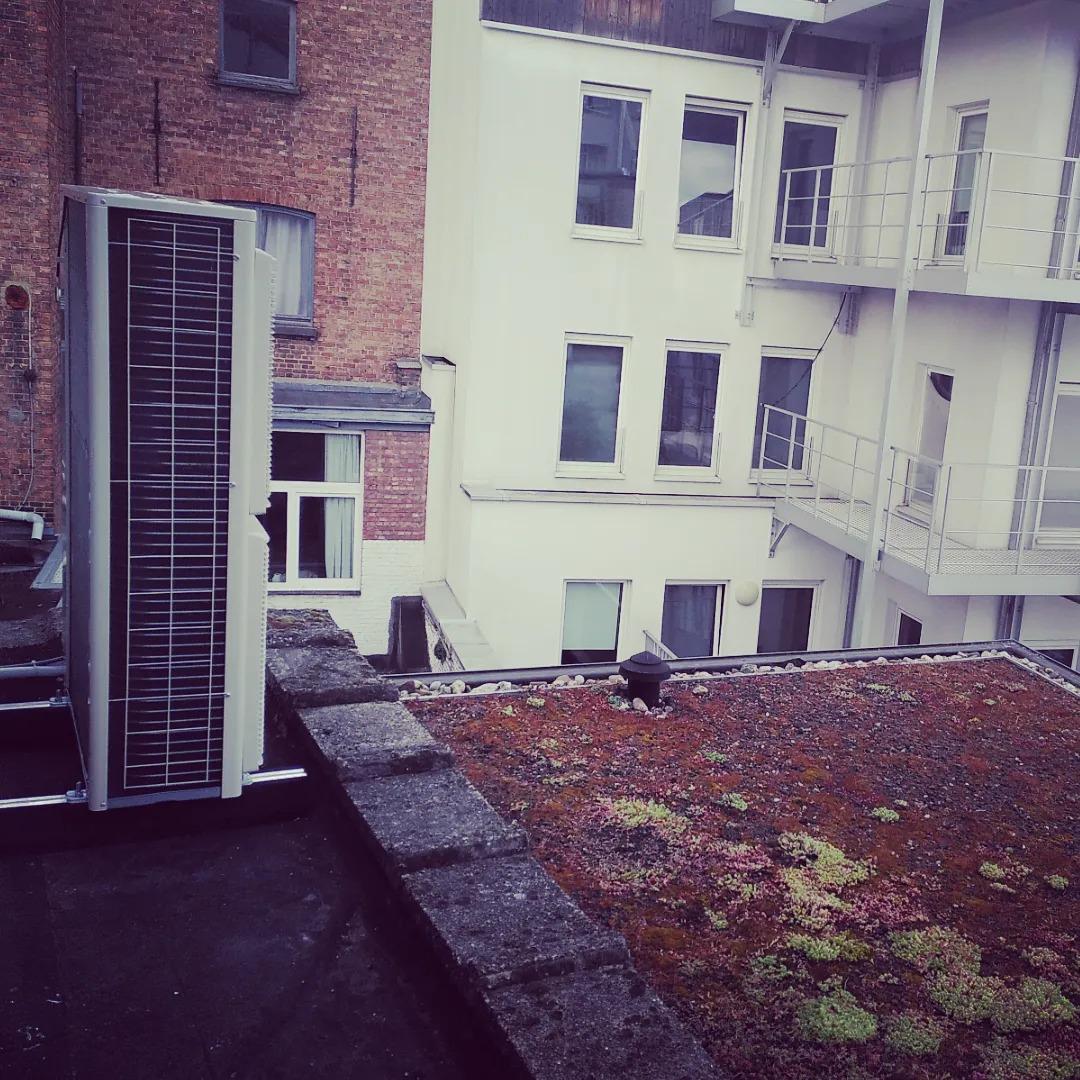 Renovatie-advies en -begeleiding in naam van    De Energiecentrale van Stad Gent

De cijfers
374 adviezen
150 uitgevoerde energetische renovatie-ingrepen
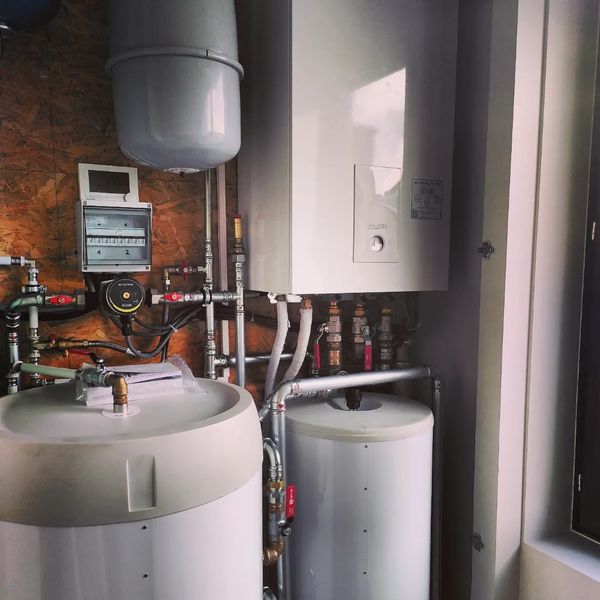 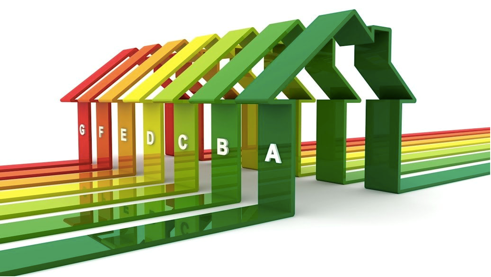 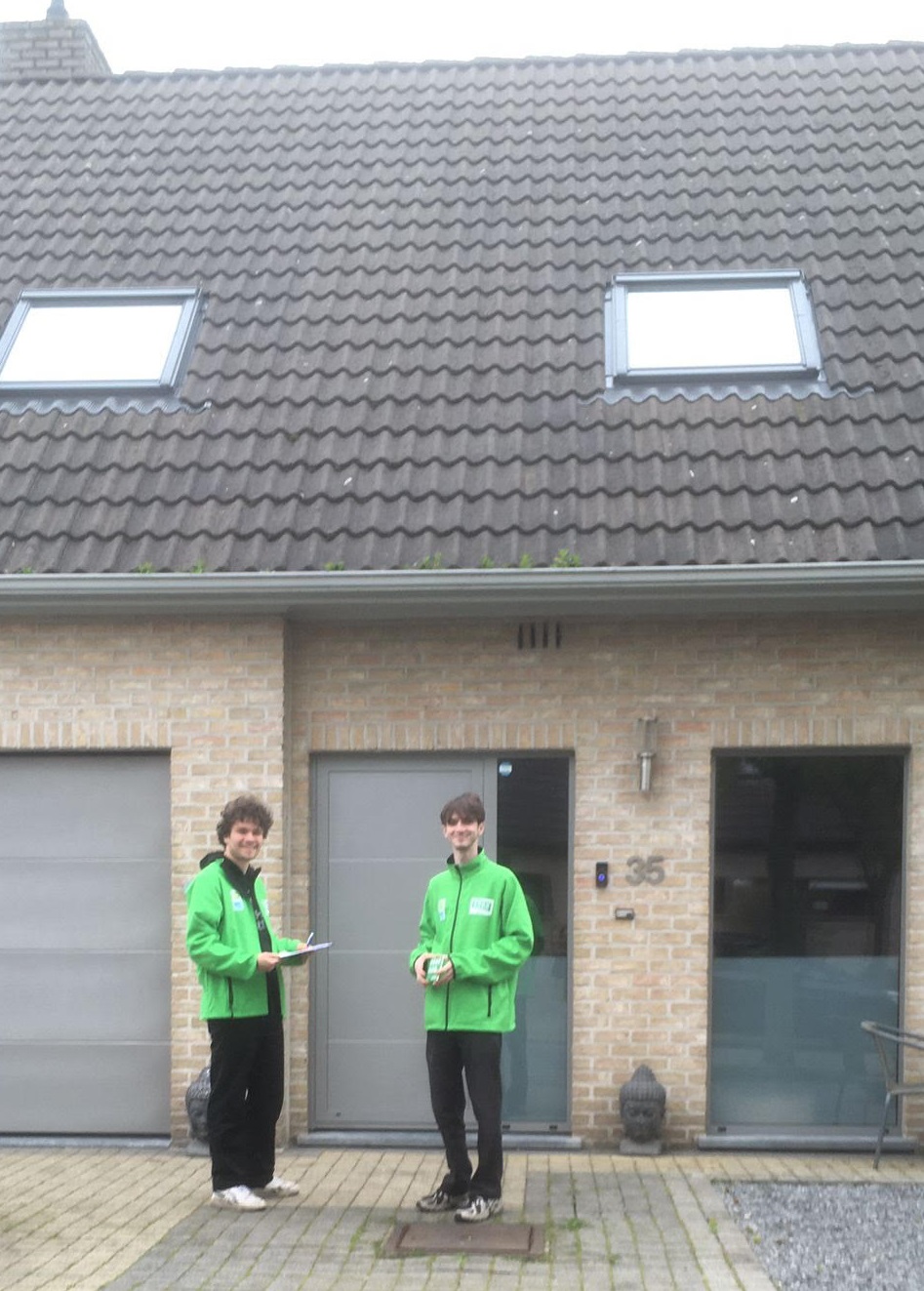 Wijkwerf
19de Wijkwerf in Oostakker

Mobiliseren van inwoners op wijkniveau                                                         om hun huis energiezuiniger te maken

Communicatiecampagne met studenten gekoppeld aan renovatie-advies van De Energiecentrale → studenten belden bij 2.509 deuren aan

Aflopend project want (soms) te inefficiënt; wel ondersteuning van andere gemeenten in hun wijkrenovatietrajecten (i.k.v. Lokale Energie-  en Klimaatpacten)
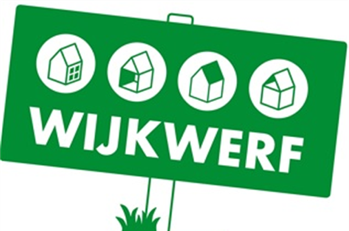 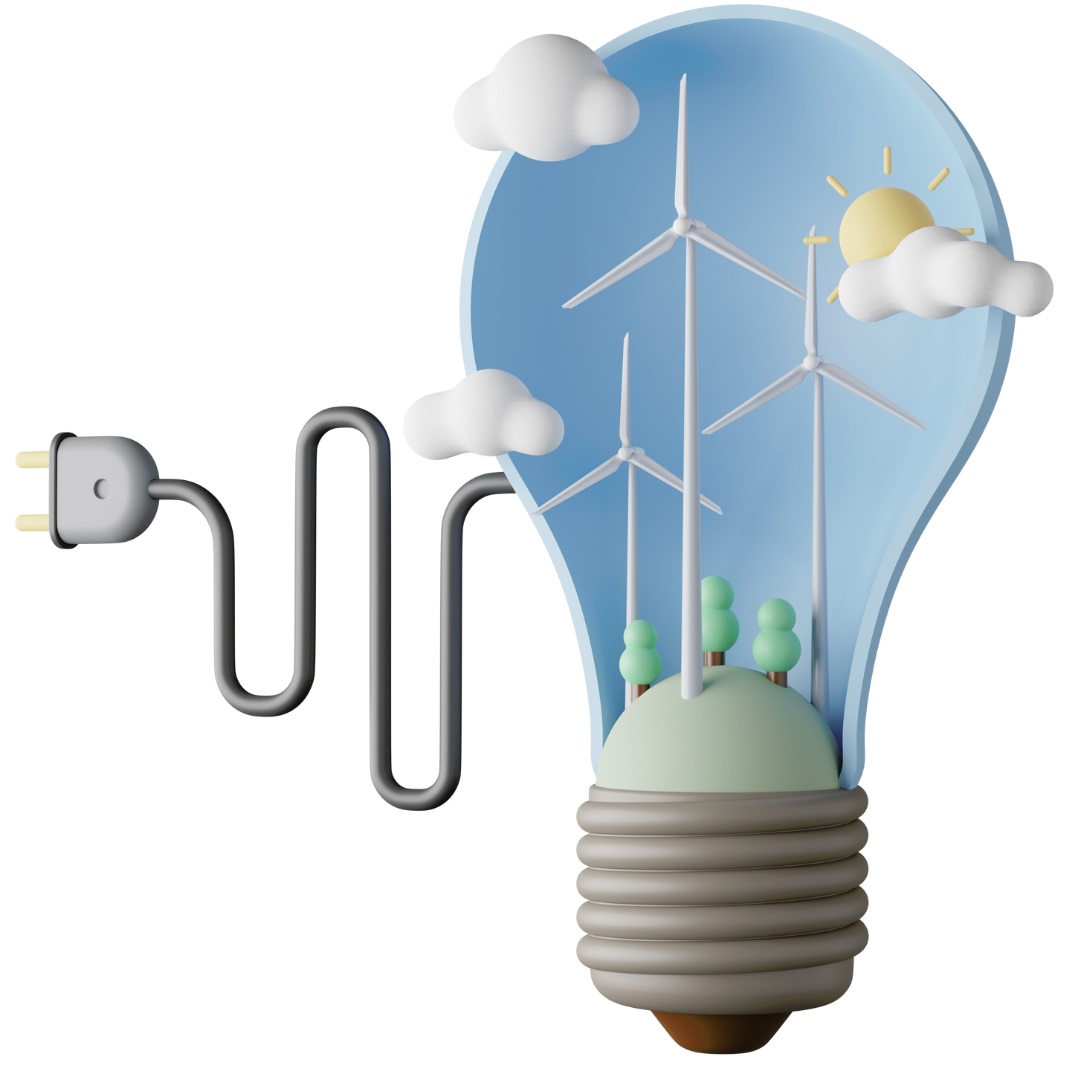 Innovatie- projecten
Buurzame Stroom 2.0
= Vervolg op Buurzame Stroom 1.0 → nu in Mariakerke met diverse projecten

Praktijktest van 10 verschillende warmtepompen in de Gentse context
Ondersteunen van De Energiecentrale van Stad Gent

Praktijktest 20 thuisbatterijen
Output: voorspellende formule rendabiliteit

Opbouw professionele opleiding warmtepompen 
      met beslissingsboom
www.energent.be/keuzelijstwarmtepompen

100 nieuwe particuliere zonne-installaties in Mariakerke
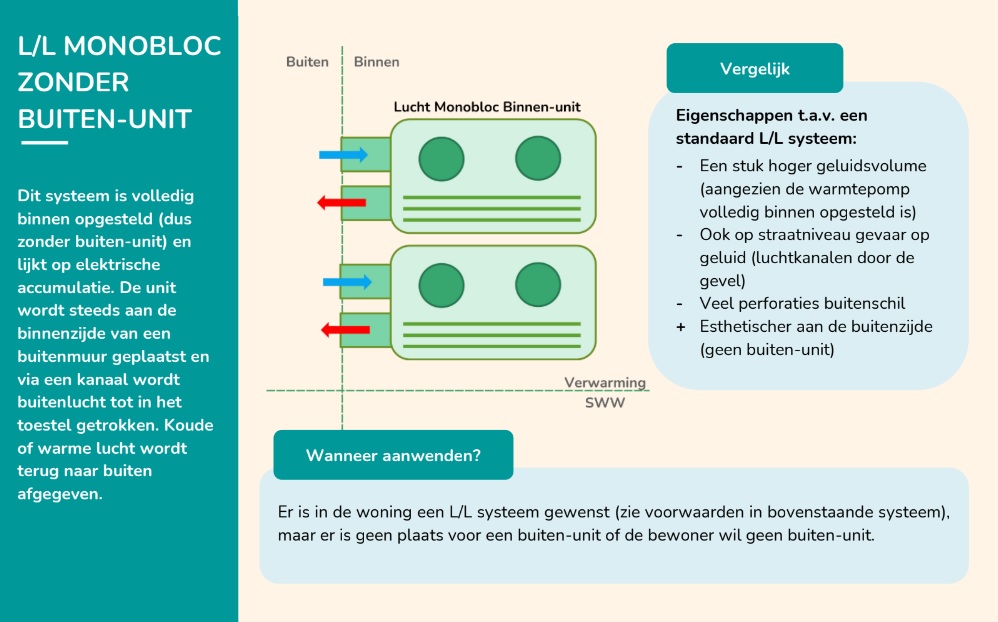 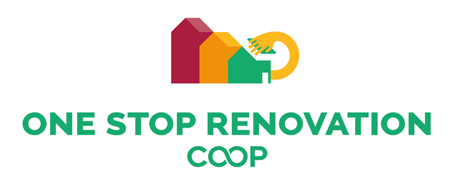 OSR COOP
Doel : ontwikkelen van een nieuw advies en begeleiding voor huishoudens die hun woning volledig en in één keer energetisch willen aanpakken

Europees project via het LIFE-programma

Subsidieproject van € 270.000 (= budget Energent tot 2025)

Project samen met 3 Europese coöperaties

Aanbod advies en begeleiding totaalrenovatie kan van start gaan eind 2024!
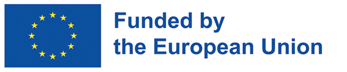 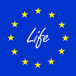 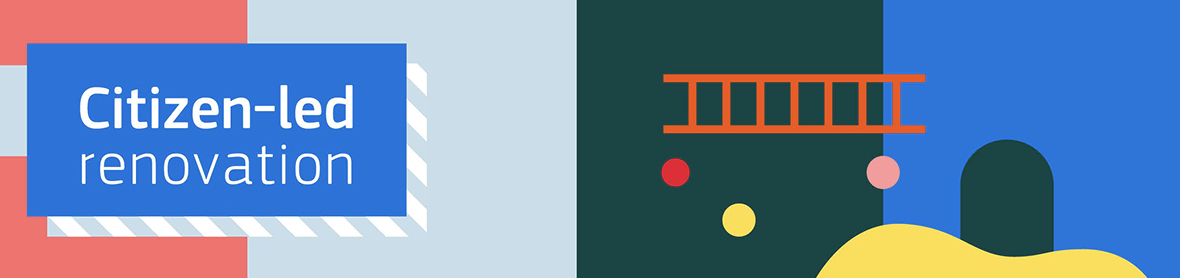 CLR
Europees project 

Insteek project: Energent krijgt tot 100 dagen gratis consultancy voor de uitbouw en verbetering van haar
communicatie
marketing
sales technieken
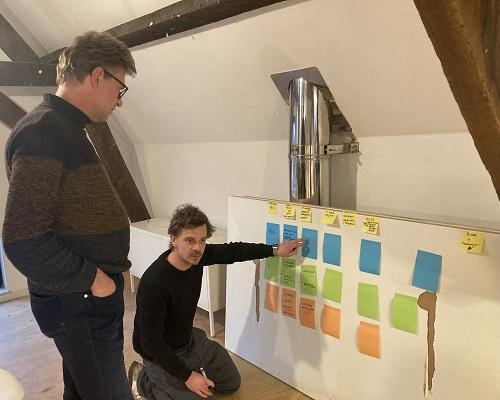 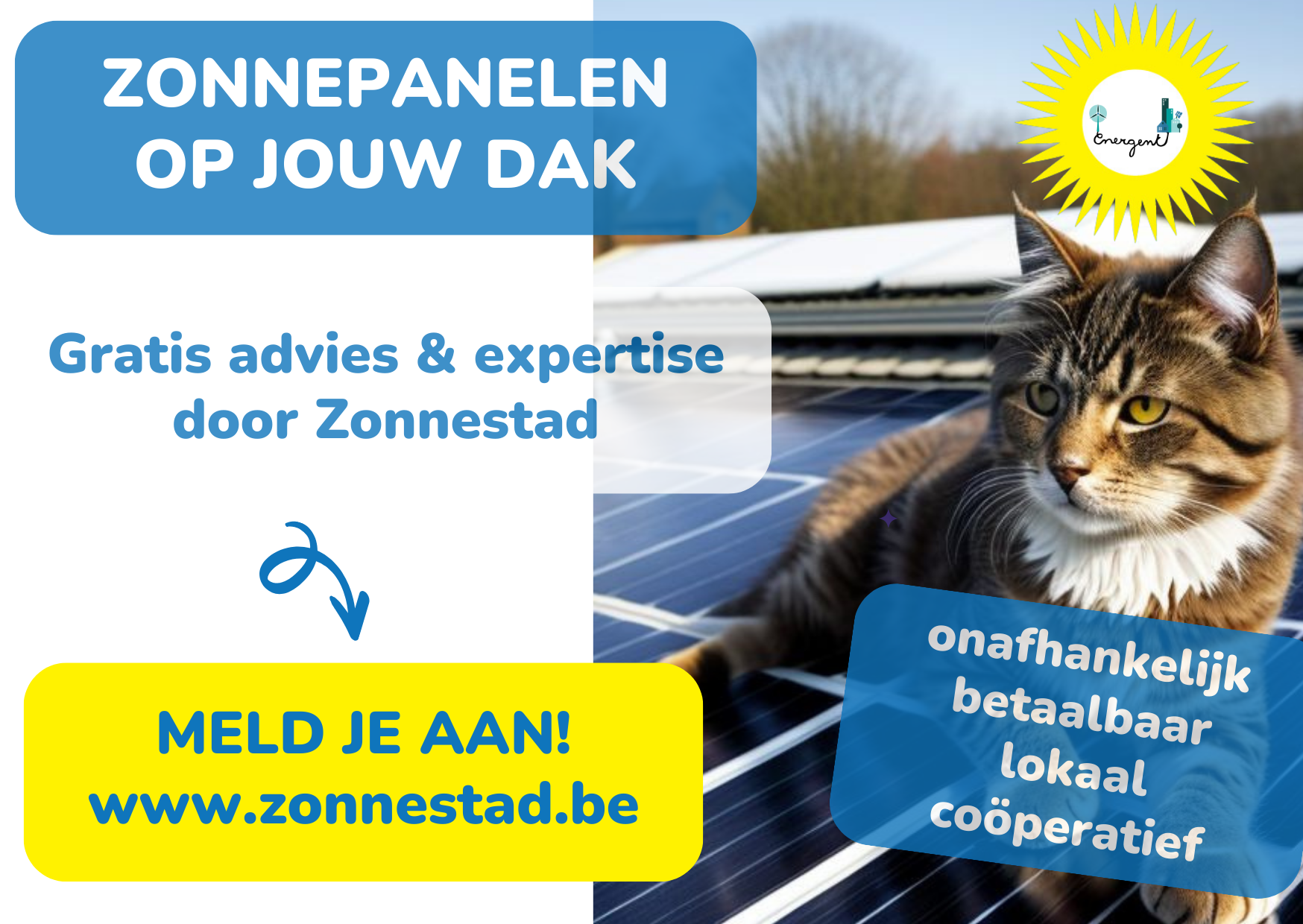 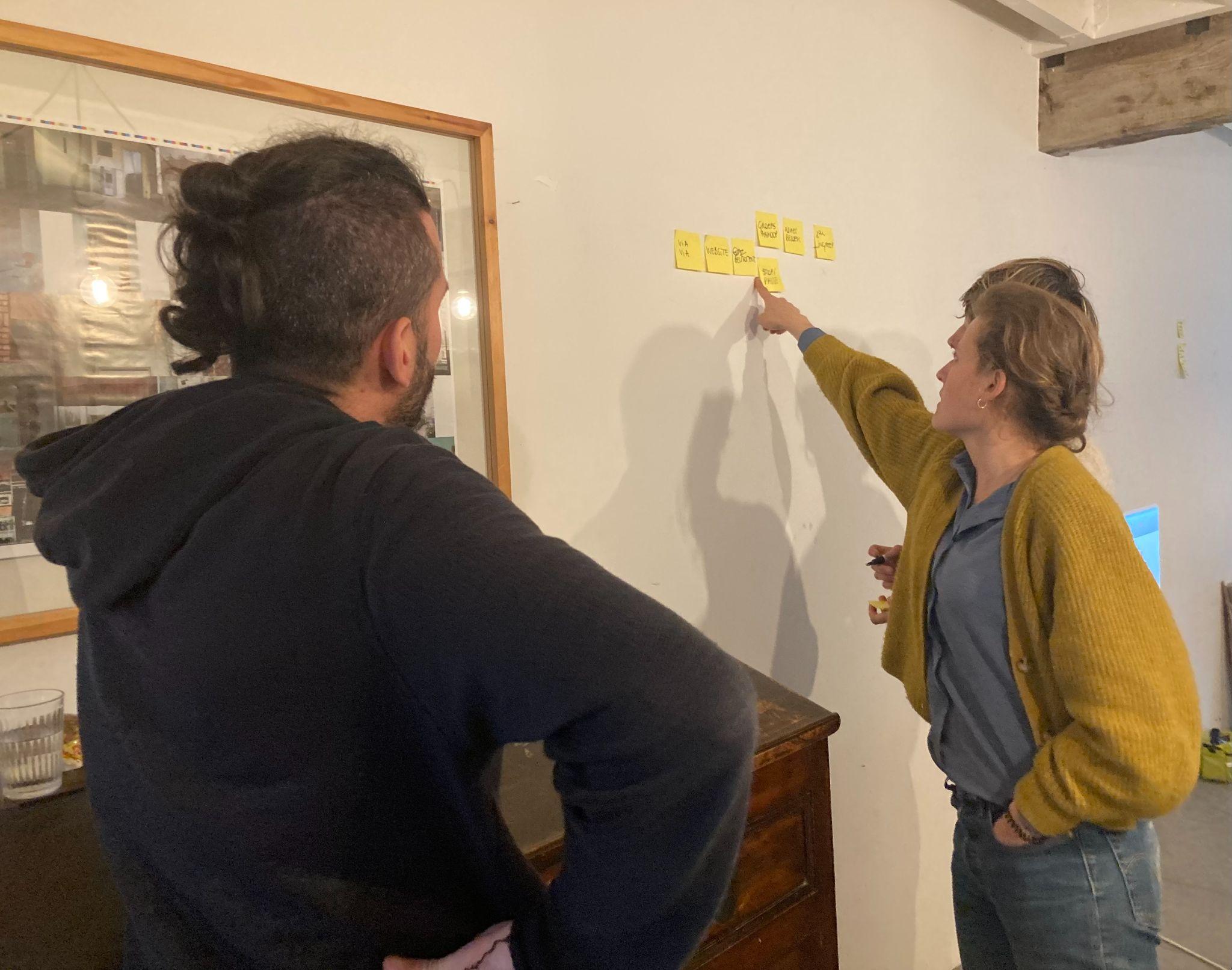 WaterWarmth
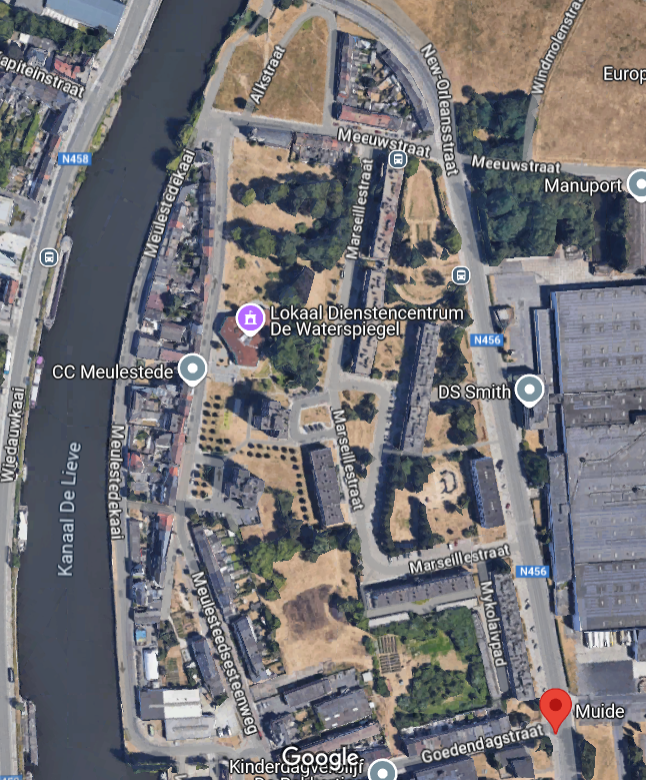 Onderzoek naar het potentieel van oppervlaktewater als primaire bron voor warmteproductie

Haalbaarheidsstudie aquathermie in noordelijk deel van wijk Muide (Gent)

Rol van coöperaties binnen potentiële aquathermieprojecten
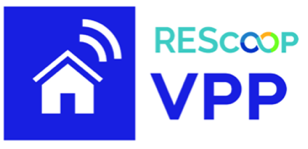 REScoopVPP & FlexSys
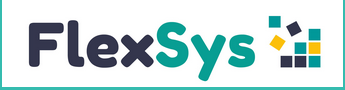 Onderzoek naar residentiële flexibiliteit in kader van bevoorradingszekerheid en netstabiliteit

Pilot met 50 testgebruikers 

RescoopVPP afgerond: aansturen van warmtepompen,     batterijen en laders voor elektrische voertuigen op          residentieel niveau is heel moeilijk verhaal gebleken

Flexsys: gedurende winter worden nog warmtepompen aangestuurd.

🡺 Weinig toekomstmuziek voor Energent in dergelijke projecten
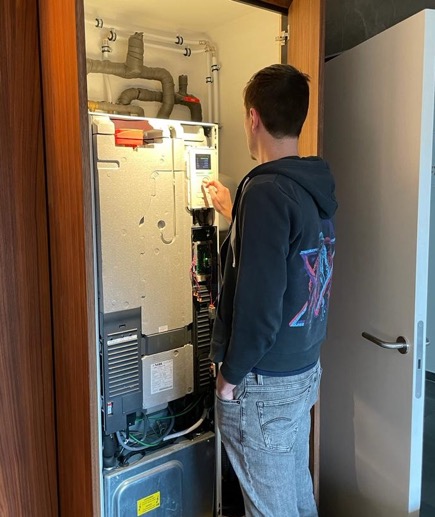 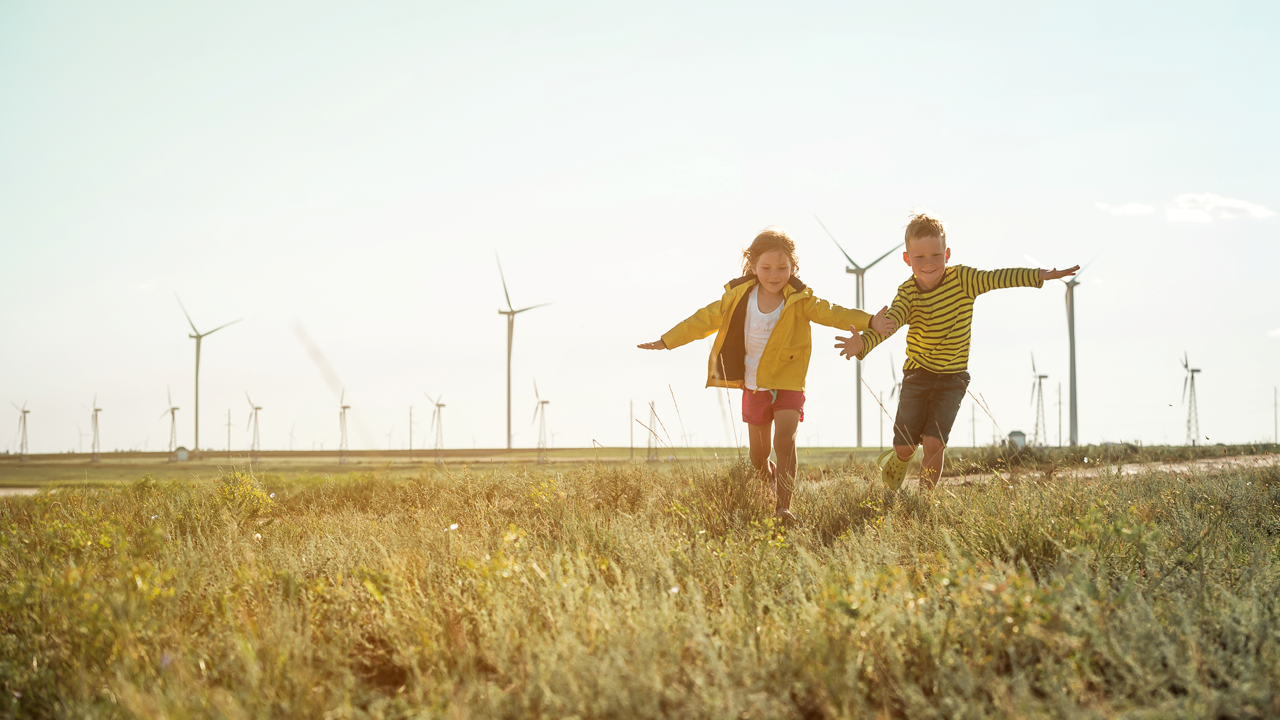 Investerings- projecten
Investeringsprojecten
Warmte
Zon
Wind
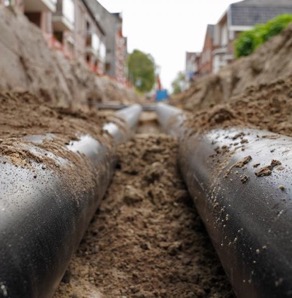 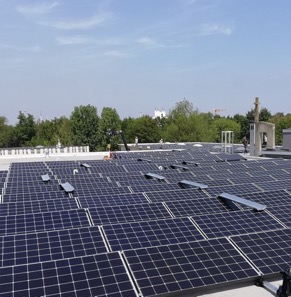 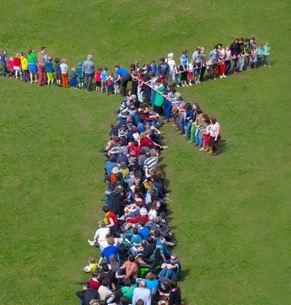 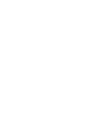 ‹#›
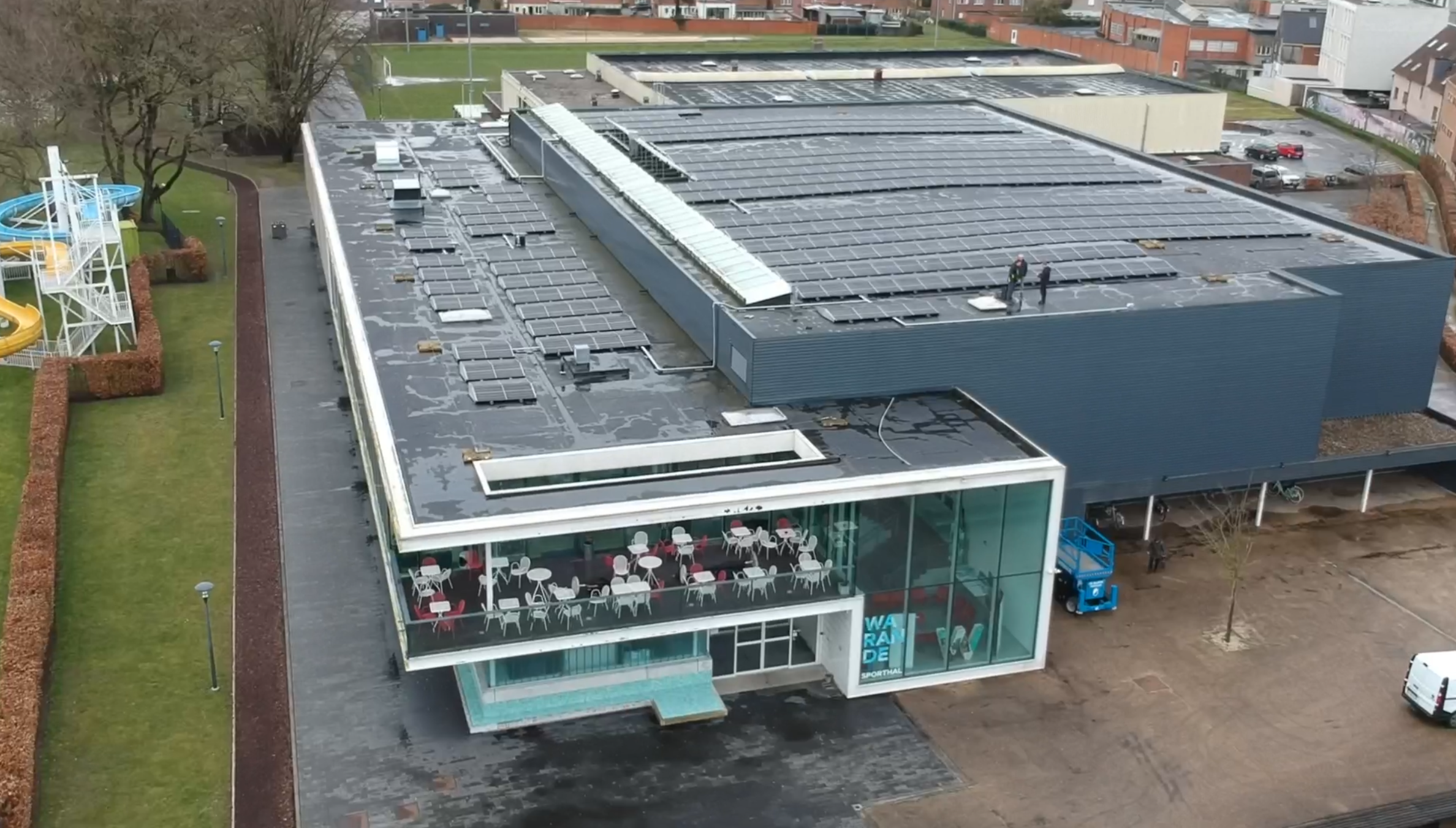 Zon
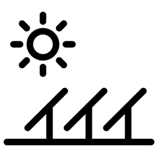 Investeringsprojecten | Zon
Zonneproductie in 2023: geen topjaar (totaal 3.4 GWh)

Door Energiecrisis in 2022 en hoge elektriciteitsprijzen: geen GSC voor zonnepanelen sinds 08/2023 → financiële impact (herziening in 2024)


Gecumuleerde productie van onze zonne-installaties sinds de start (MWh)
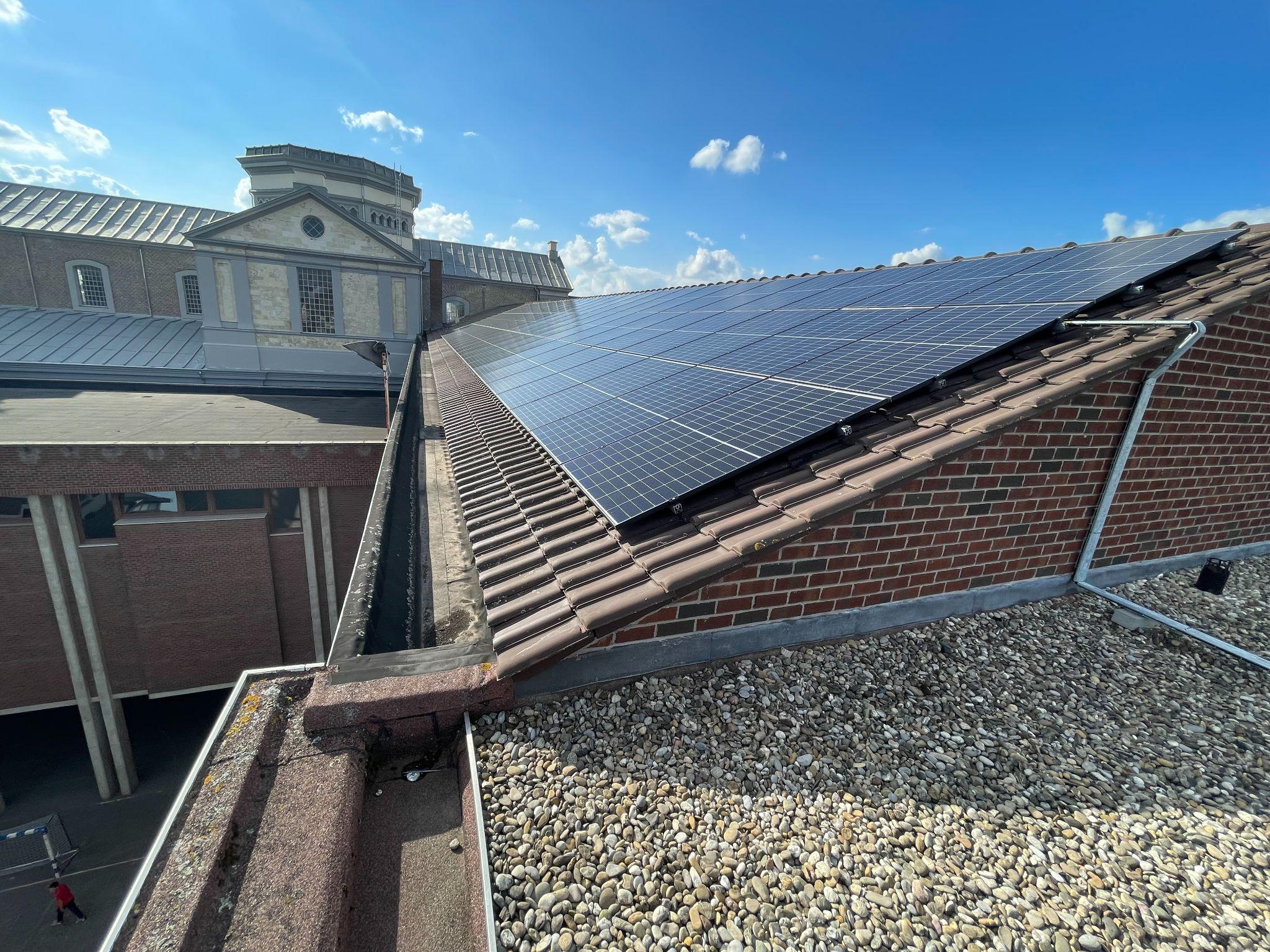 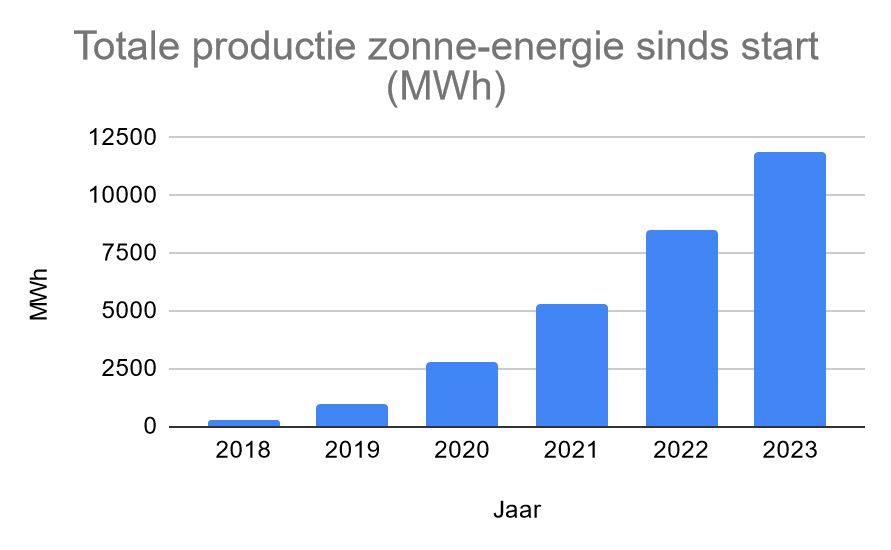 ‹#›
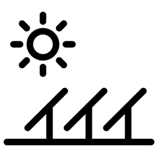 Investeringsprojecten | Zon
12 nieuwe grote zonne-installaties gebouwd in 2023 (3,6 MWp + 1,8 MWp)

Moeilijk bouwjaar achter de rug wegens enorme druk op de markt

WZC Ten Bosse in Deinze
onze grootste zonne-installatie tot nu toe (650 kWp)
onze eerste energiegemeenschap 




Totaal opgesteld vermogen van onze zonne-installaties sinds de start (kWp)
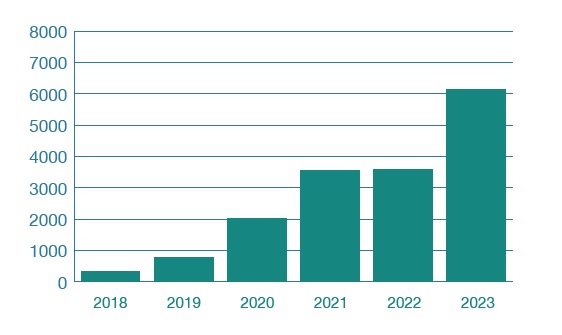 ‹#›
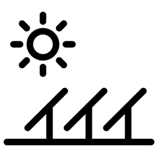 Nieuwe zonne-installaties
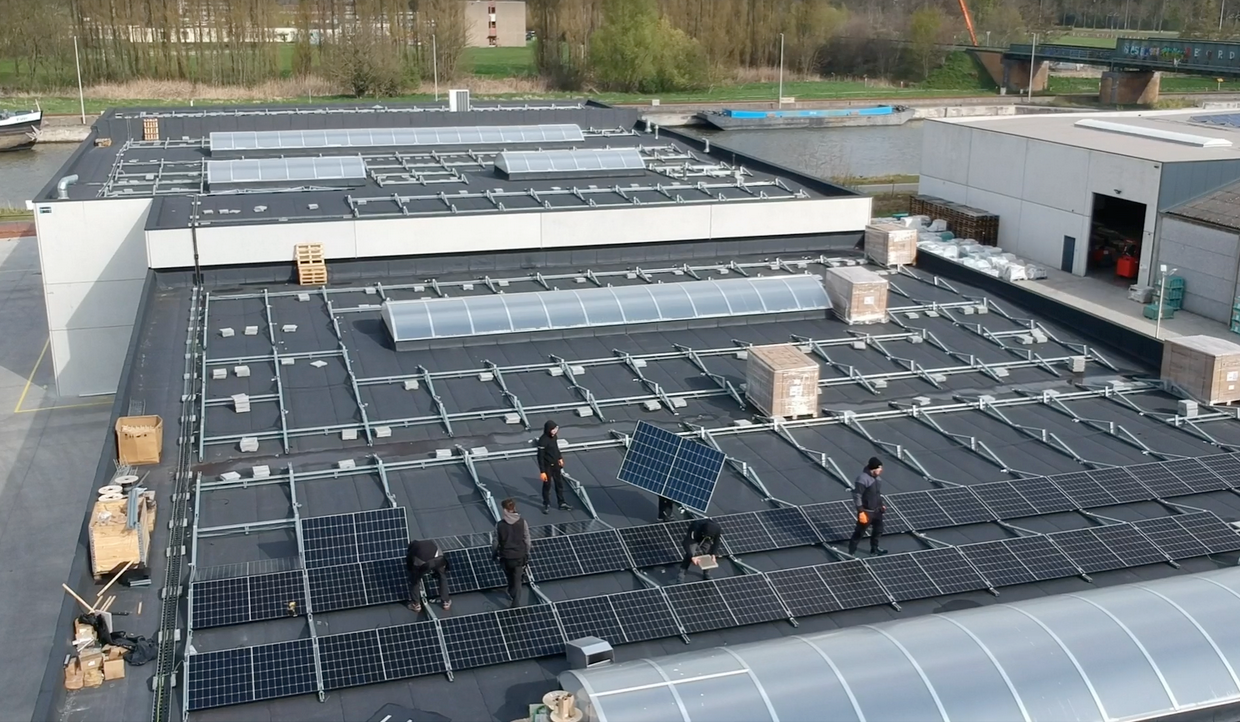 Ganda Cars
Wondelgem (Gent)
elektrificatie busvervoer De Lijn
330 kWp
‹#›
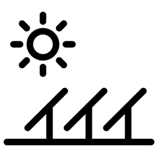 Nieuwe zonne-installaties
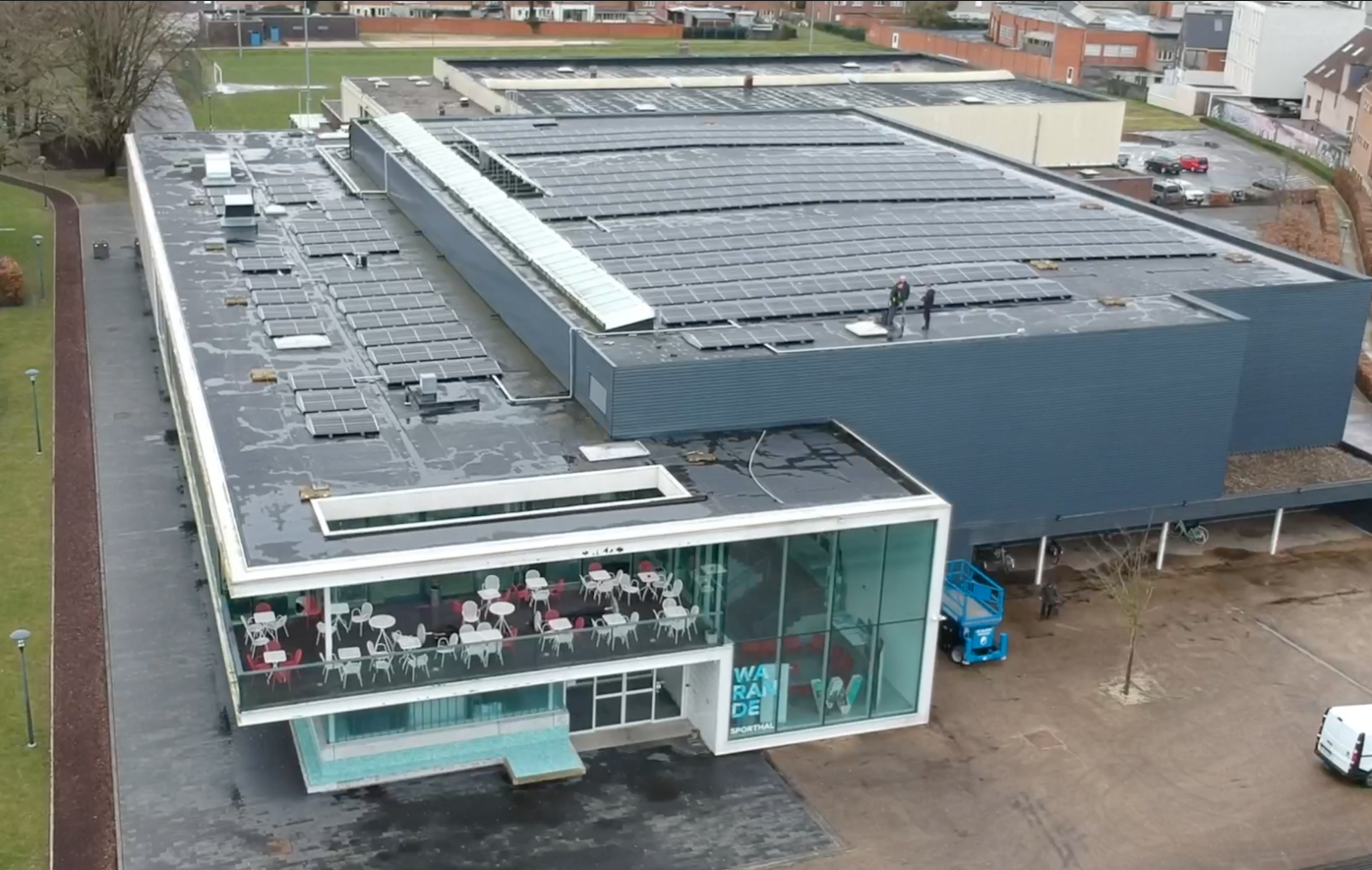 De Warande
Wetteren
sporthal
216 kWp
‹#›
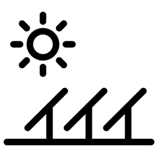 Nieuwe zonne-installaties
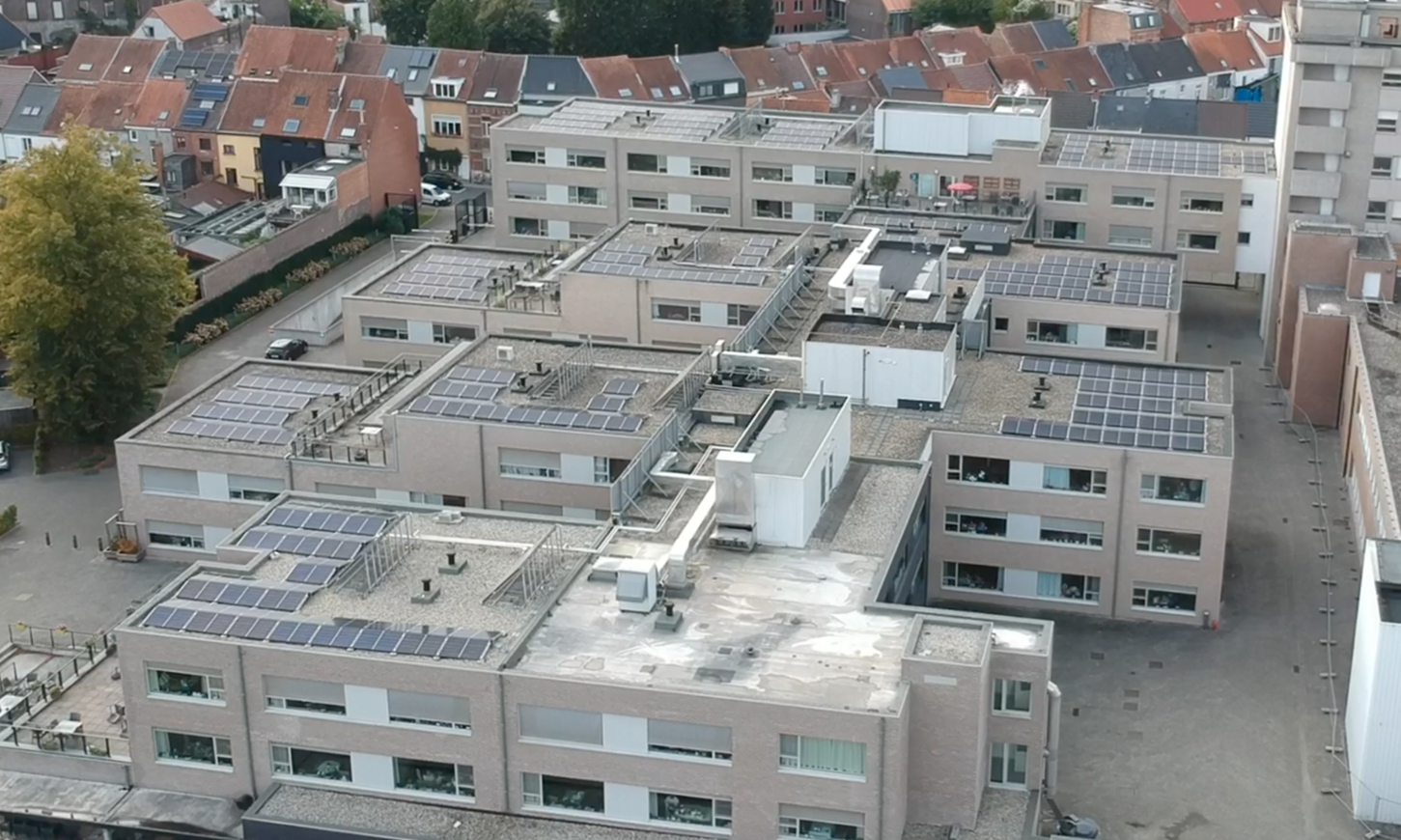 WZC Ter Hovingen
Gentbrugge
180 kWp
‹#›
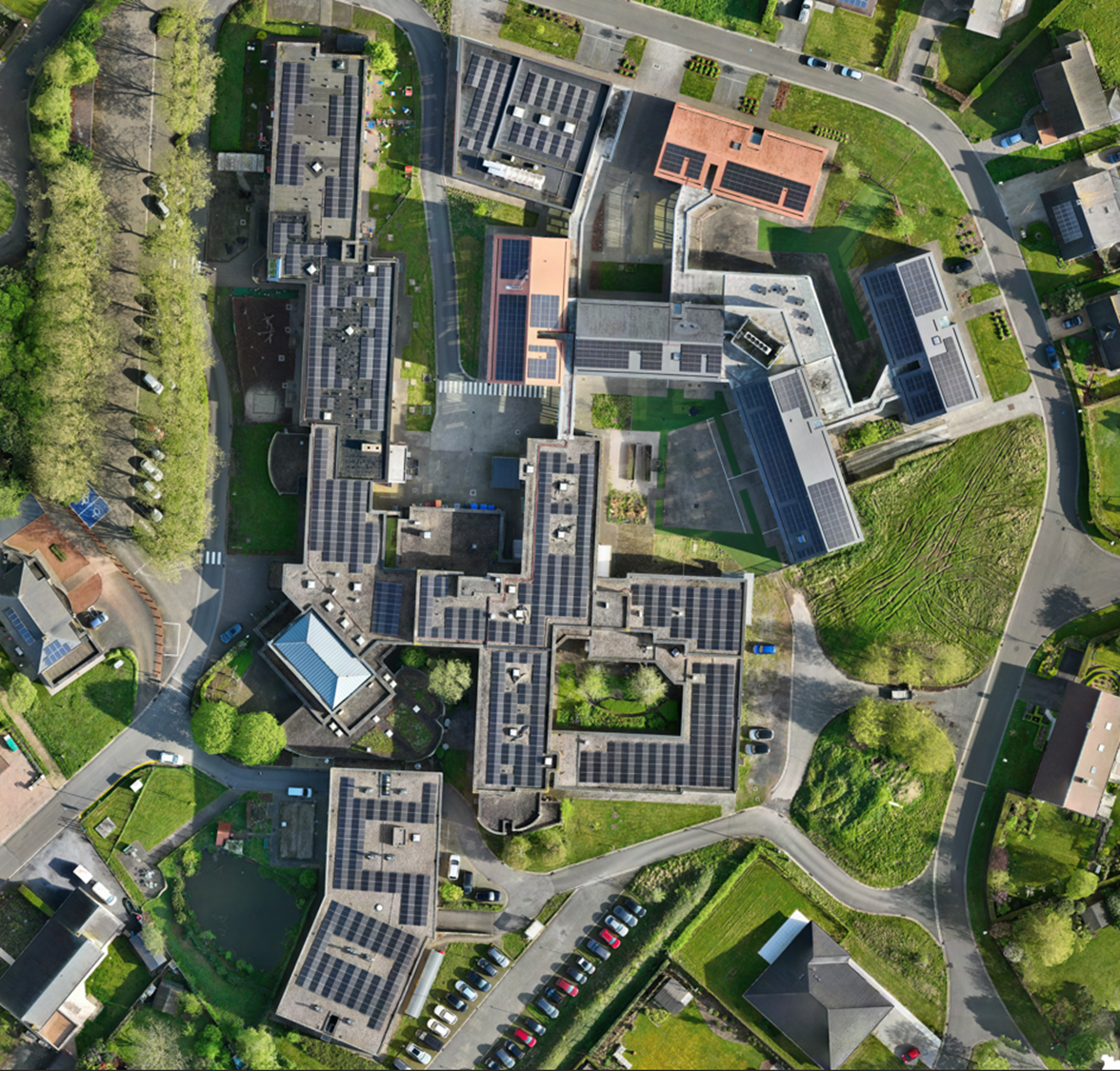 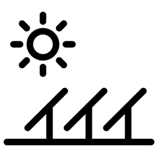 WZC Ten Bosse
Deinze
energiegemeenschap
650 kWp (!)
‹#›
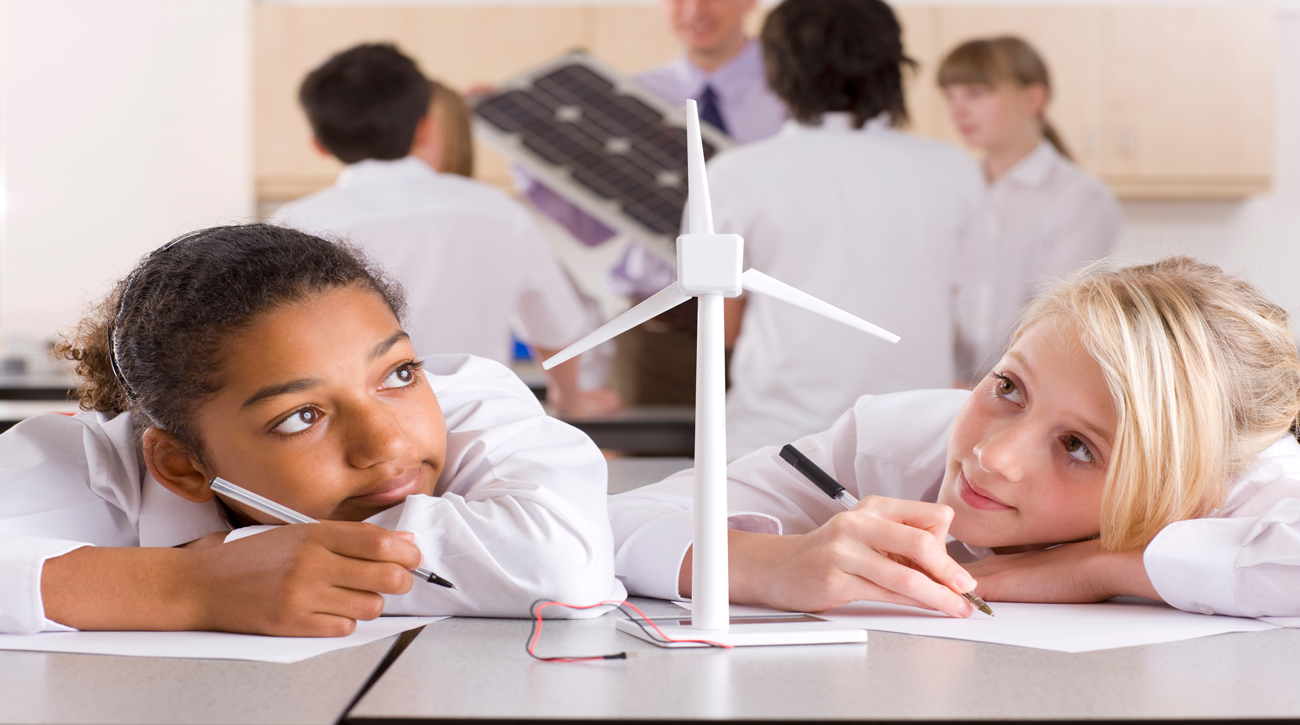 Wind
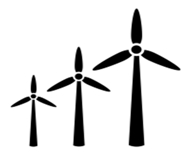 Investeringsprojecten | Wind
Verandering: Beslissingsbevoegdheid vergunningen op Vlaams i.p.v. provinciaal niveau en nieuwe omzendbrief

Projecten
Project Nevele/Drongen langs E40 i.s.m. Storm
2 turbines – 20% participatie
opnieuw opgestart en aanvraag vergunning ingediend, vervolgens wijziging. 
2 openbare onderzoeken met succesvolle steuncampagnes
(nu) negatief advies van Omgeving Vlaanderen o.w.v. plaatselijk PRUP → dossier on hold
Project Melle i.s.m. Eneco
1 turbine – 20% participatie
vergunningsaanvraag ingediend, openbaar onderzoek met steuncampagne georganiseerd

🡺 Conclusie: hele moeilijke en lange procedures
‹#›
SeaCoop
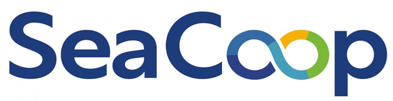 Offshore ambitie rescoops

Oprichting SEACOOP cv. i.s.m. 34 Belgische rescoops

Tendercriteria worden in najaar 2024 gepubliceerd

Energent engageert zich voor                 € 5 miljoen participatie in SEACOOP cv

2024 wordt cruciaal jaar
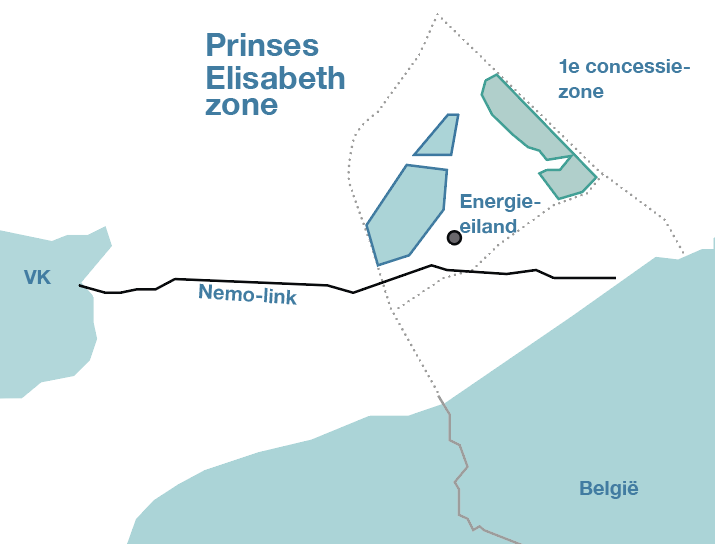 ‹#›
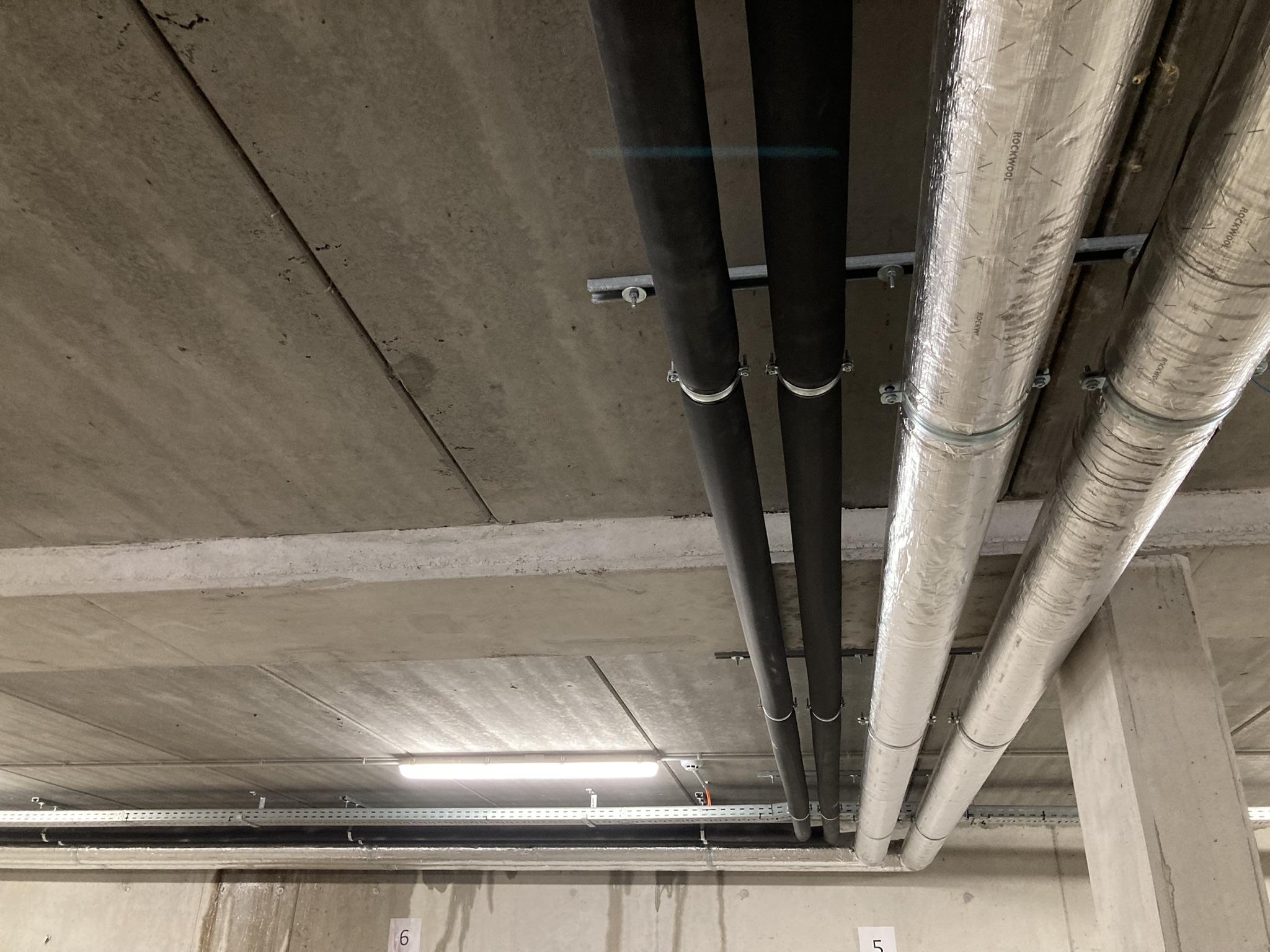 Warmte
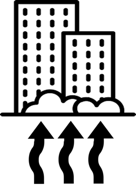 Investeringsprojecten | Warmte
Heat as a Service = Energent investeert in technische installatie/warmtenet                      en verkoopt de warmte
via geothermie met aanleg van een ‘BEO-veld’ met grondboringen tot 150m
100% CO2-neutraal!

Eerste residentieel warmteproject actief = Potuitpark Sint-Amandsberg 
48 wooneenheden
warmtelevering 30 appartementen gestart november 2023 → eerste winter achter de rug
aandacht voor kinderziekten installatie → geen comfortproblemen naar bewoners toe
opstart technische opvolging → opstart klantenportaal
2024
opstart koeling in zomer en aansluiten van 18 woningen 
peer-to-peer verbruik injectie zonne-installatie aan elektrisch verbruik warmtepompen
‹#›
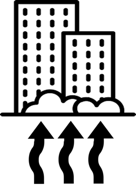 Investeringsprojecten | Warmte
Volgende residentieel warmteproject = Meerhoutstraat Oostakker
120 wooneenheden
voorbereiding detailontwerp en vergunningsaanvraag
start bouw in najaar 2024

🡺 Projecten met lange doorlooptijd !
‹#›
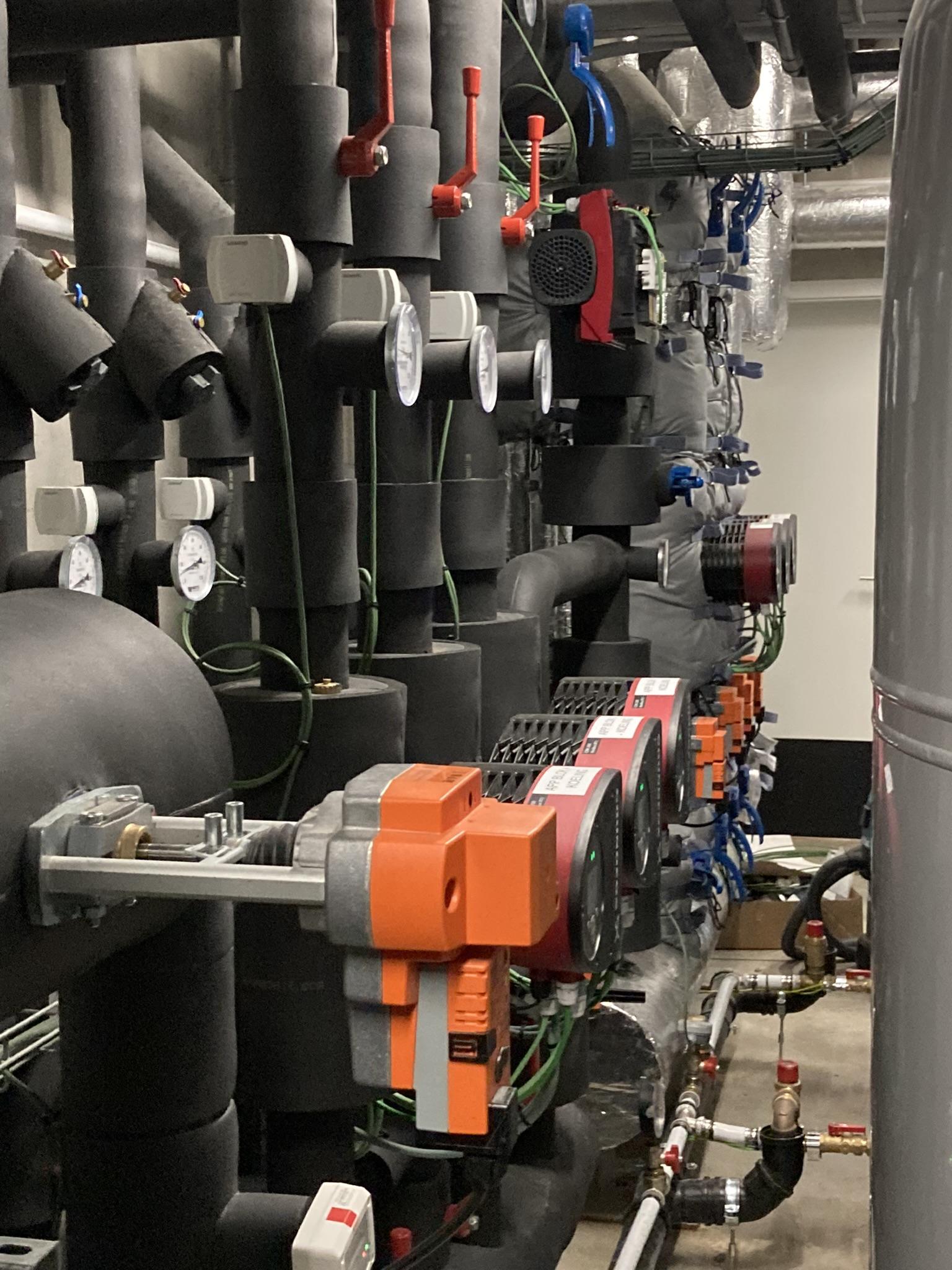 Project Potuit !
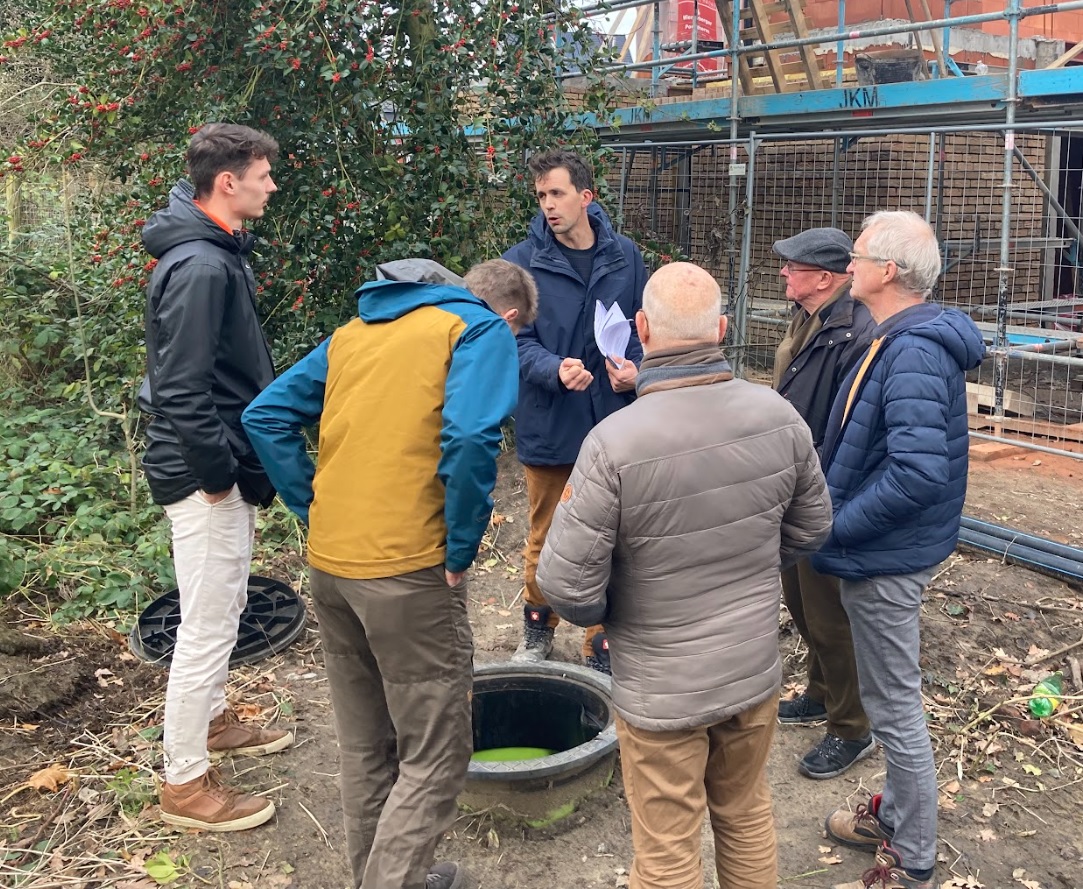 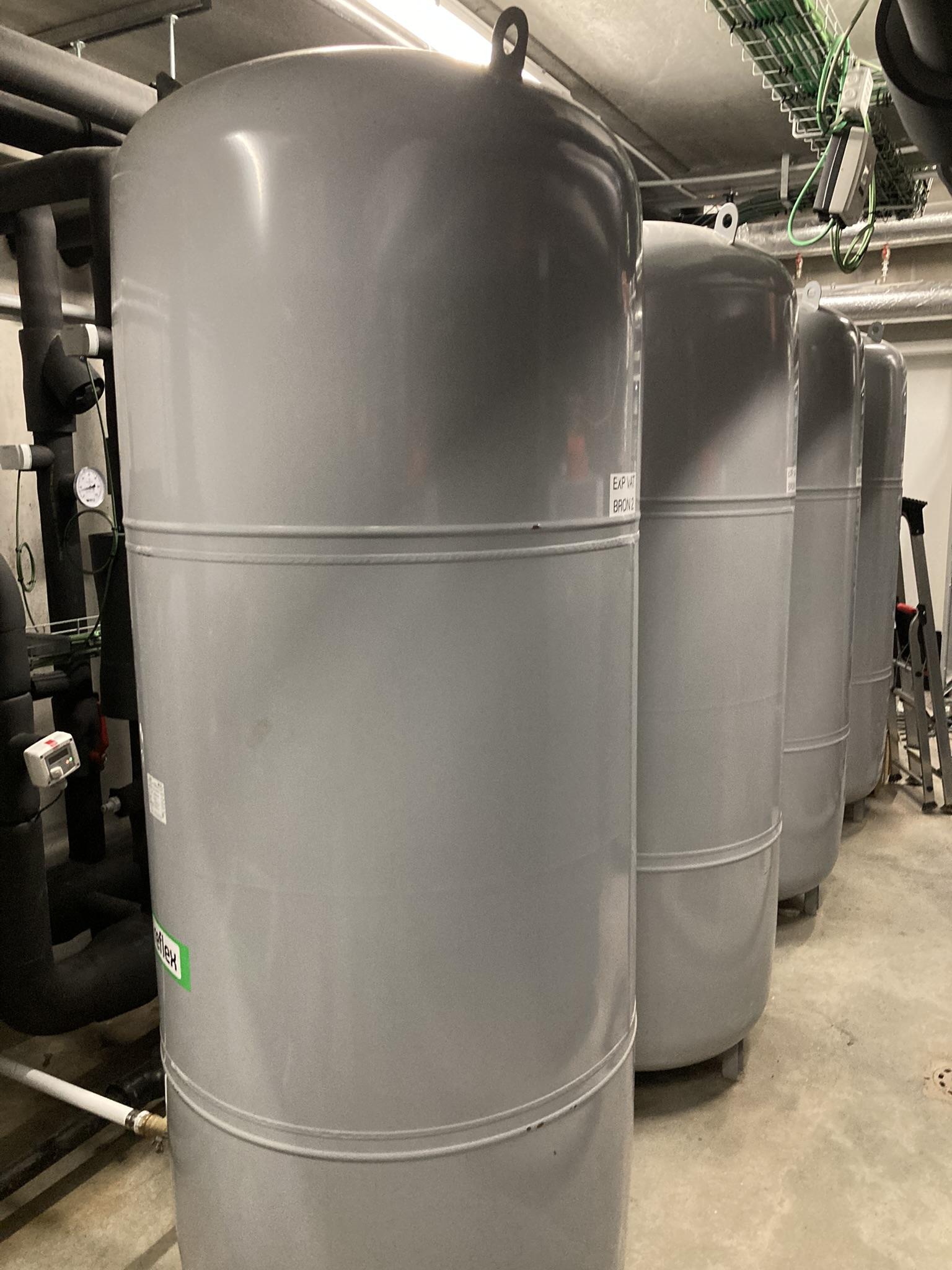 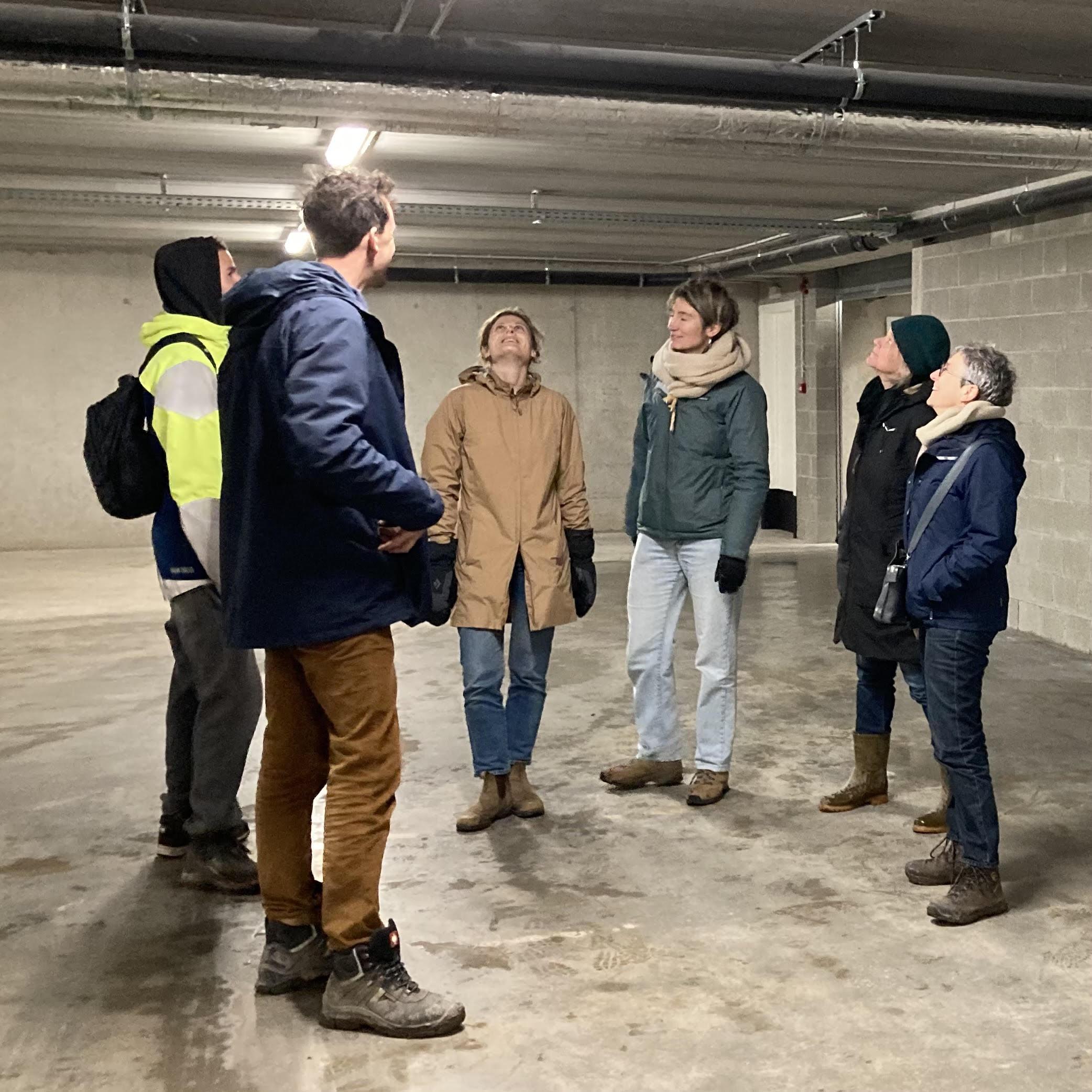 ‹#›
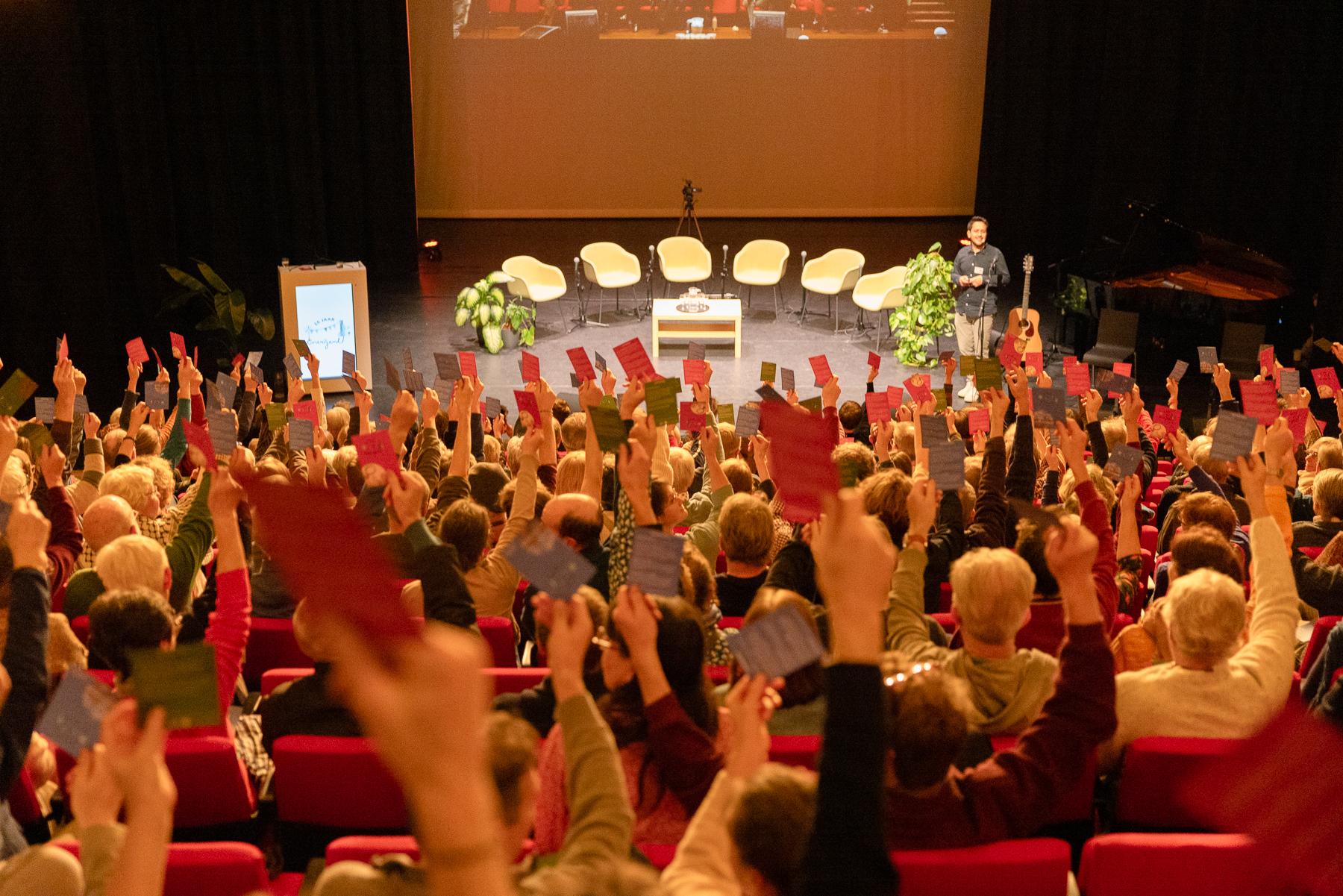 Community building & maatschappelijke rol
Community building & maatschappelijke rol
Energent-café IV met Tinne Vanderstraeten (minister) en Chris Peeters (Elia)

Andere activiteiten
10 jaar Energent!
klimaatmars
interne stadswandeling
…

Participatie
GKF (Gents KlimaatForum)
Expertengroep Energiearmoede (SAAMO)
Werkgroep sociale impact (Rescoop Vlaanderen)
…
‹#›
Community building & maatschappelijke rol
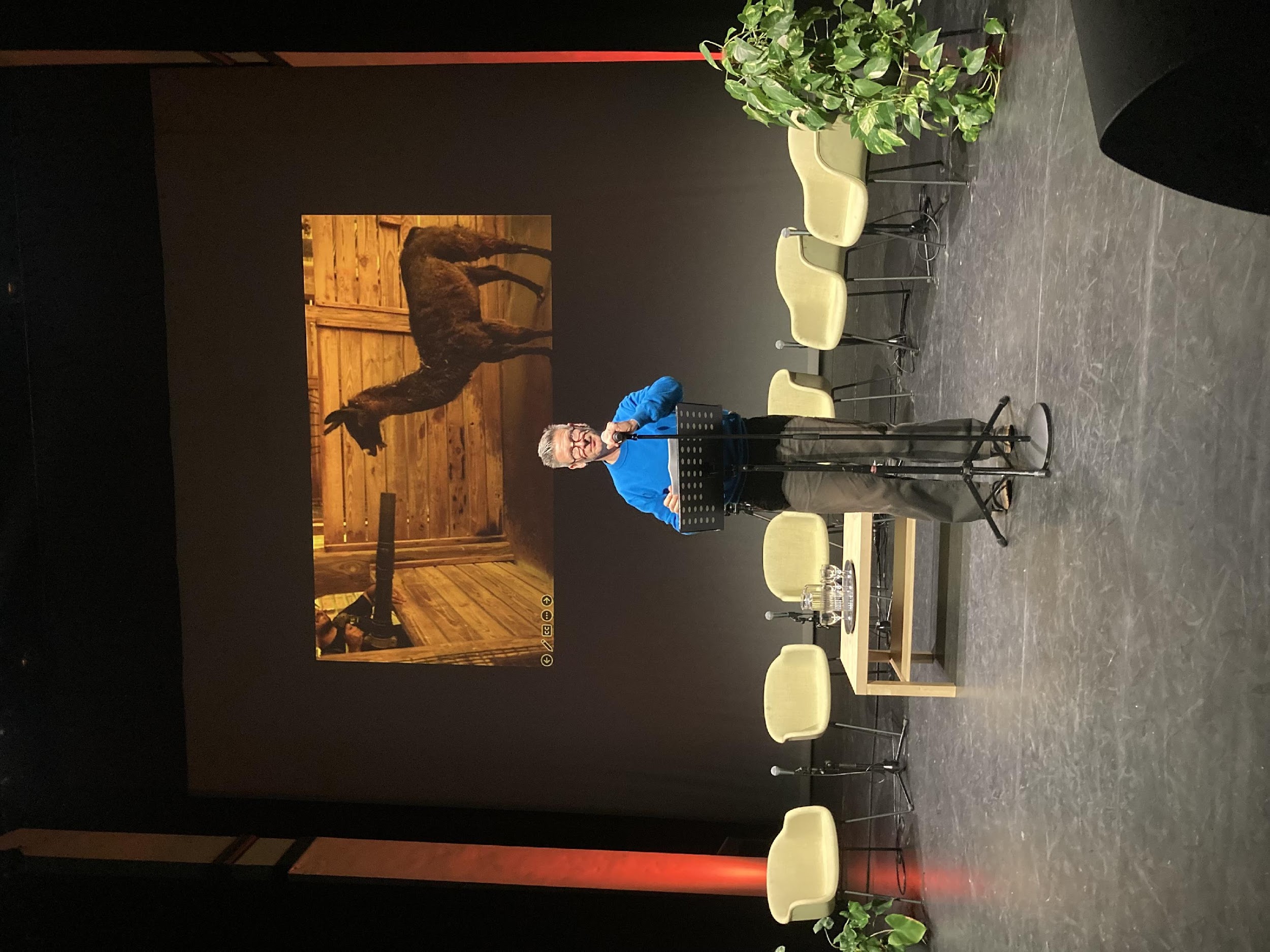 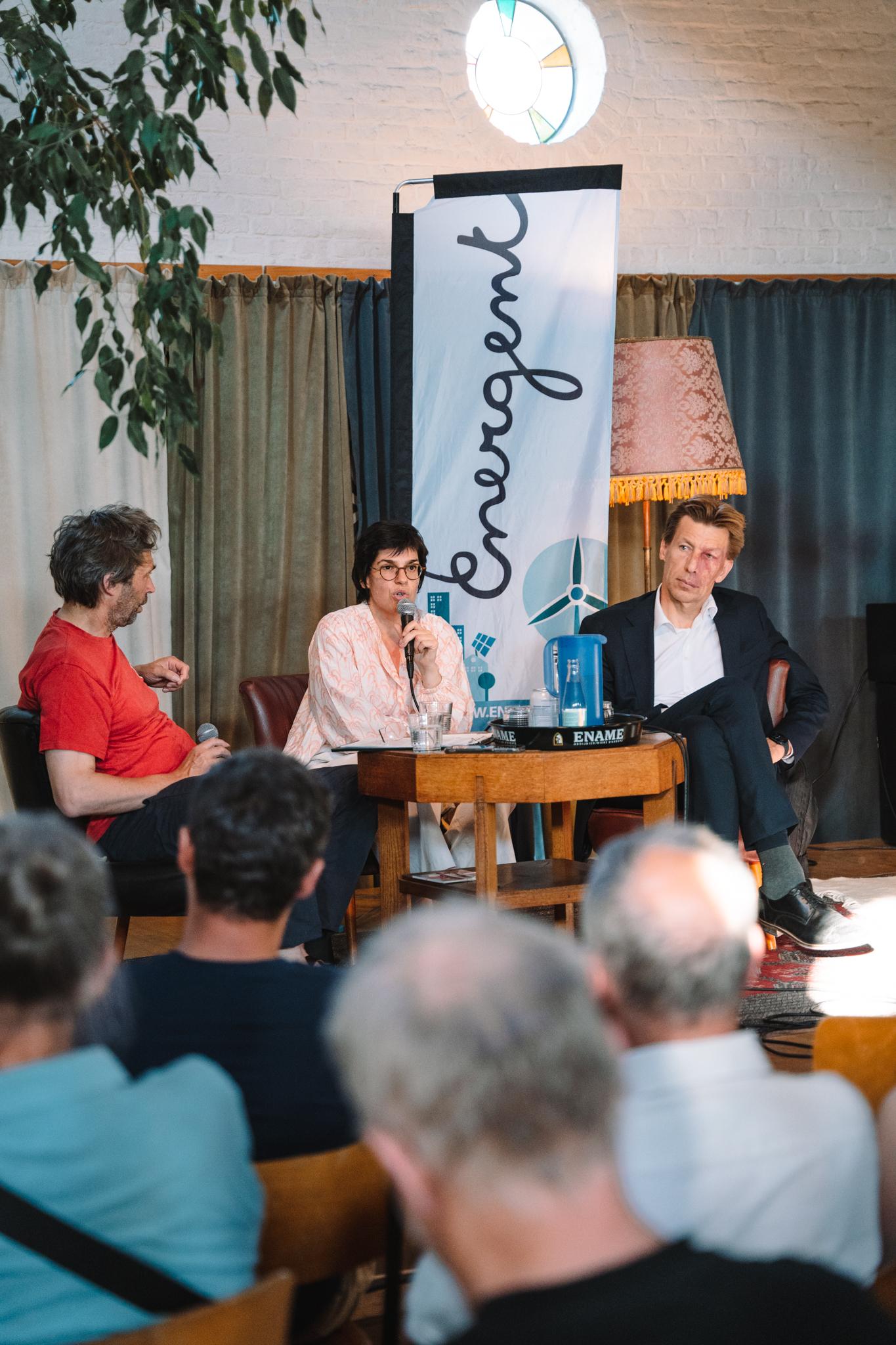 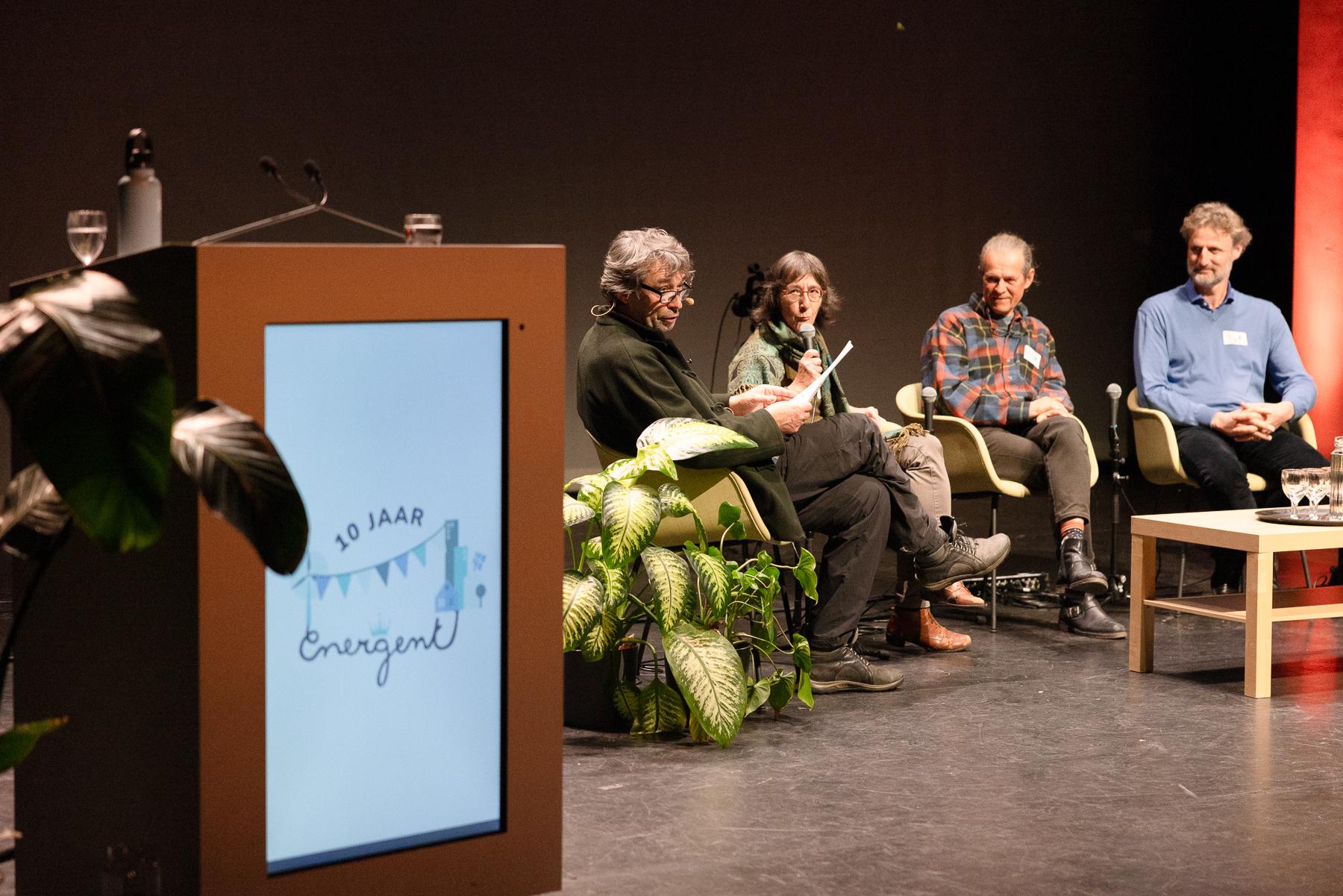 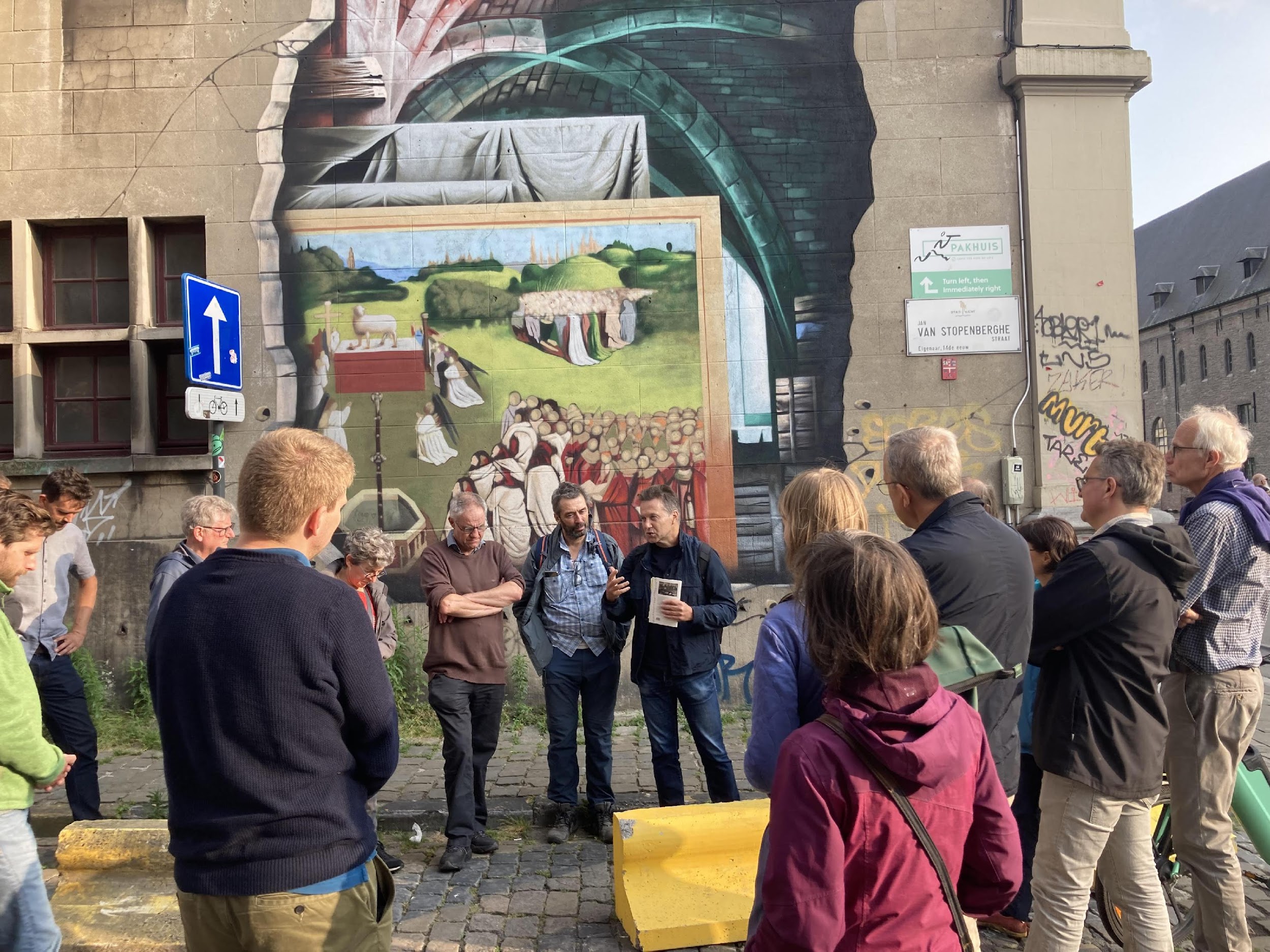 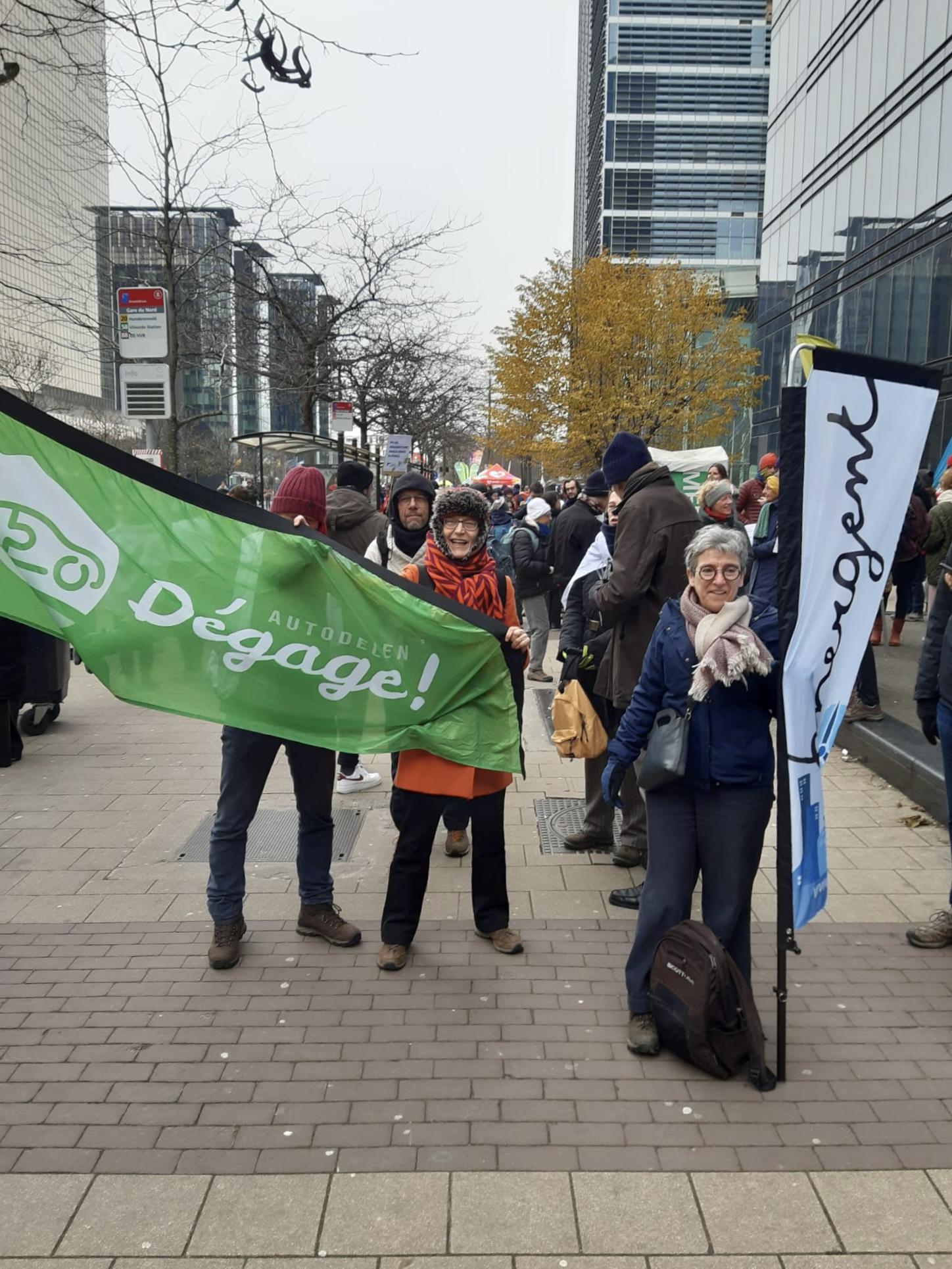 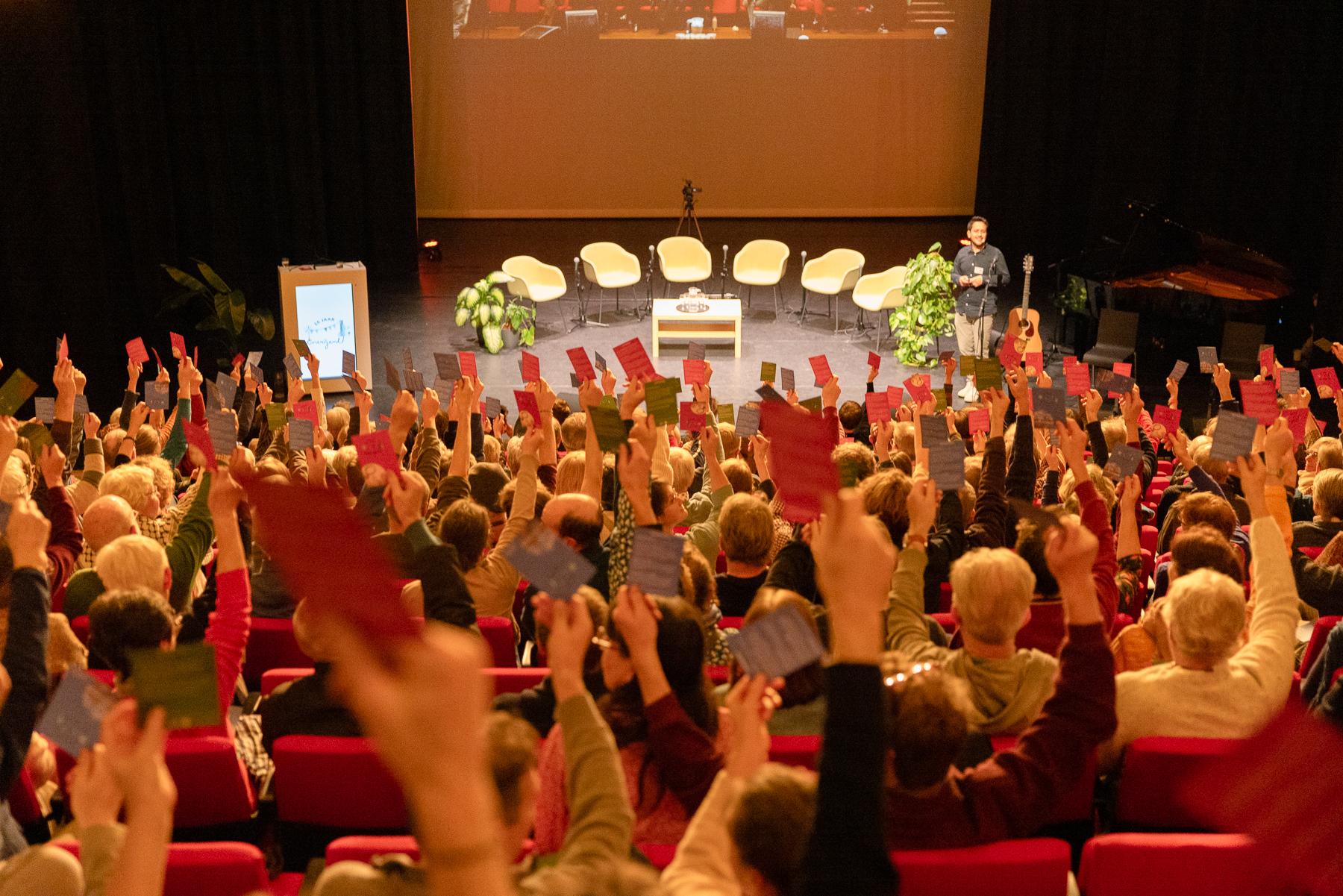 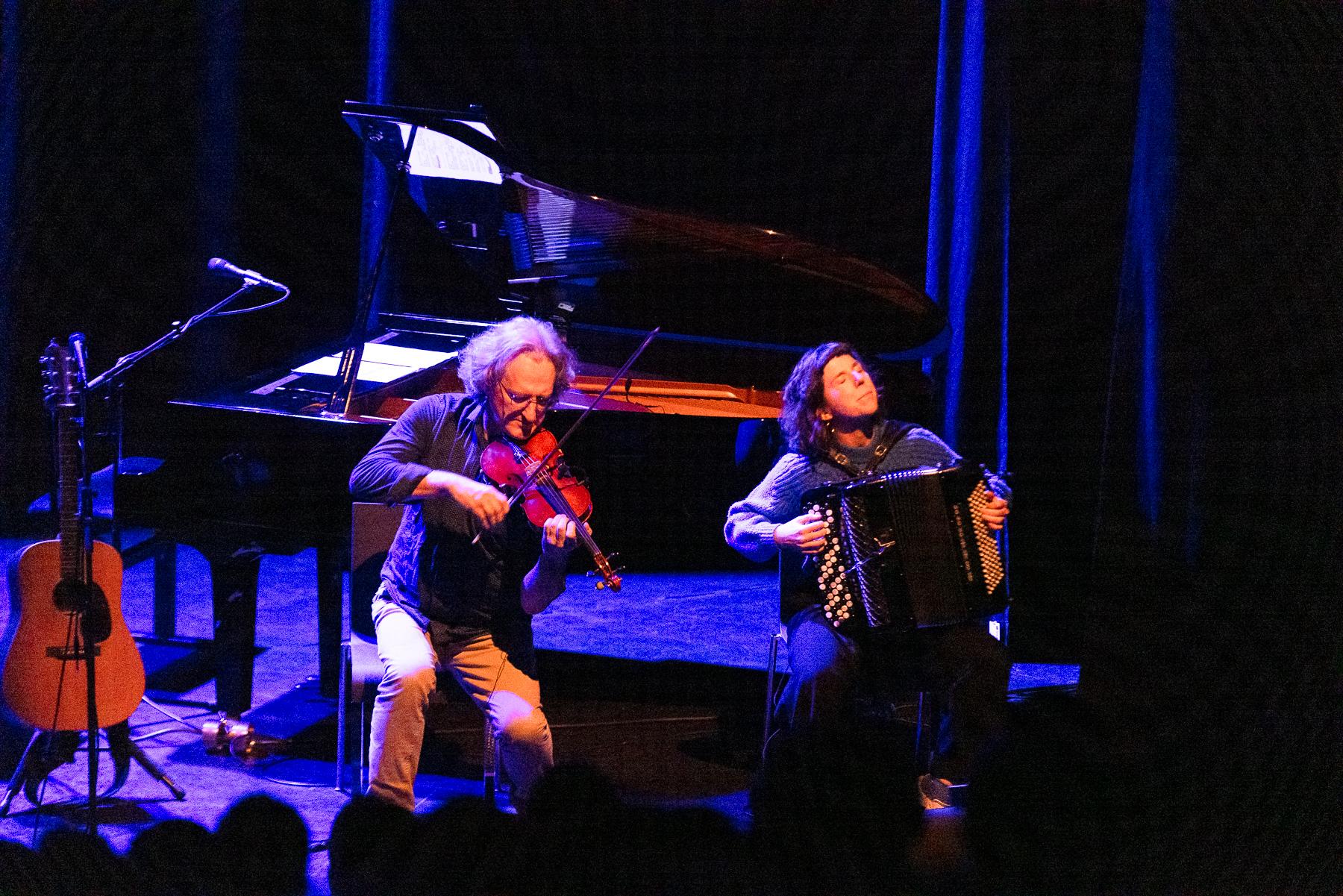 ‹#›
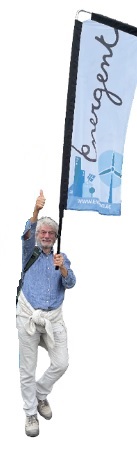 Energent voor en door jou!
Huidige coöperanten zijn beste ambassadeurs!
     🡺 Jij bent één van de 2.218 ambassadeurs
     
Wie wordt onze 2.500 coöperant ? 
     🡺 zoektocht (coöperantencampagne) start half mei

Onderteken je ons steunschrift voor de windmolens in Melle-Wetteren?
🡺 ten laatste op zon. 21 april (www.energent.be/poortmolens)
‹#›
Komende activiteiten
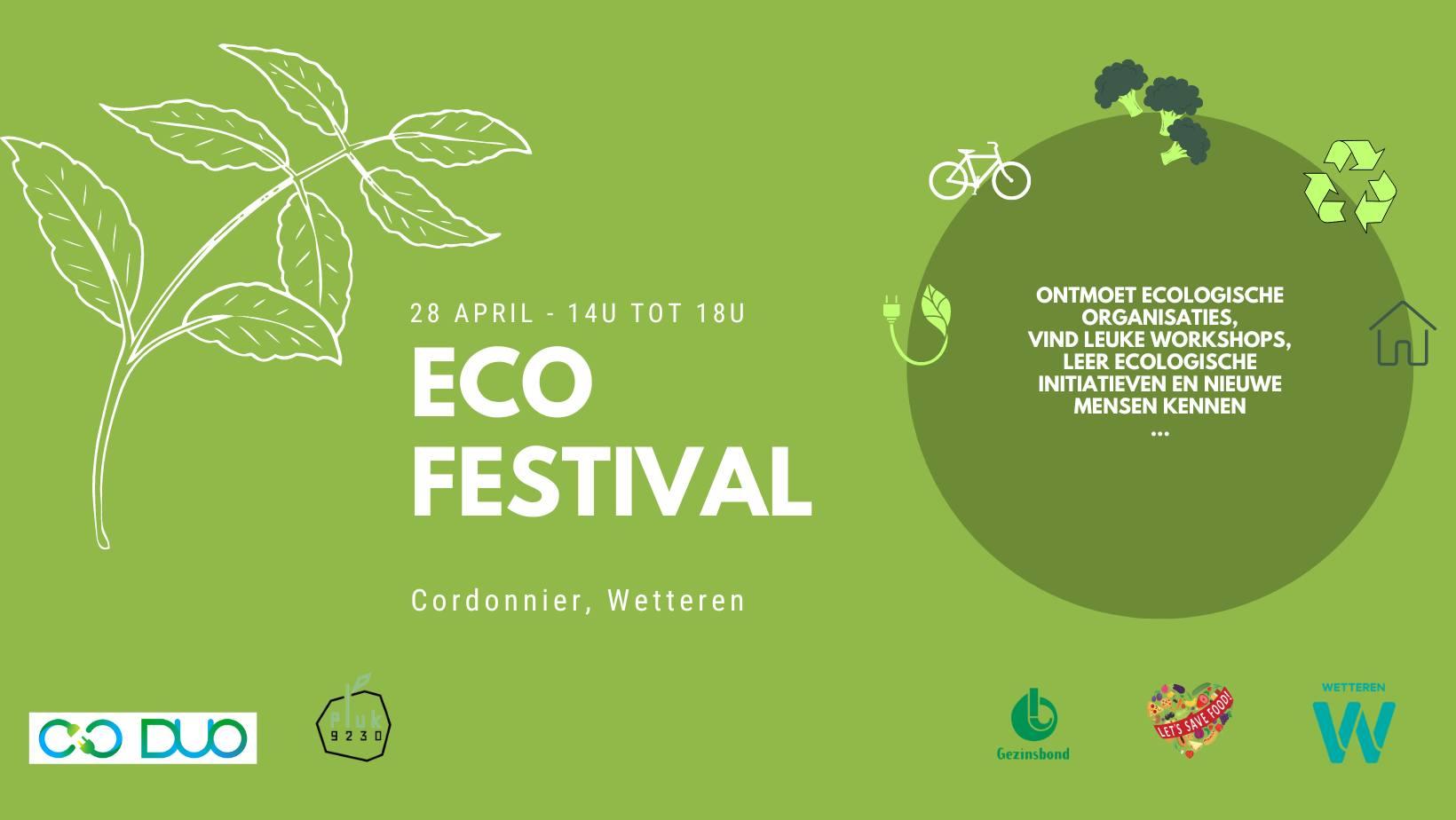 Eco-festival Wetteren
zo. 28 april 2024
door o.a. onze lokale partner DUO vzw
ook promo Zonnestad

Energent-café VI = Gents energie- en klimaatdebat
do. 12 september 2024
naar aanleiding van de gemeenteraadsverkiezingen
geef je vragen (later) door

Bezoek aan warmteproject Potuit in het najaar

🡺 Hou onze digitale nieuwsbrief in de gaten!
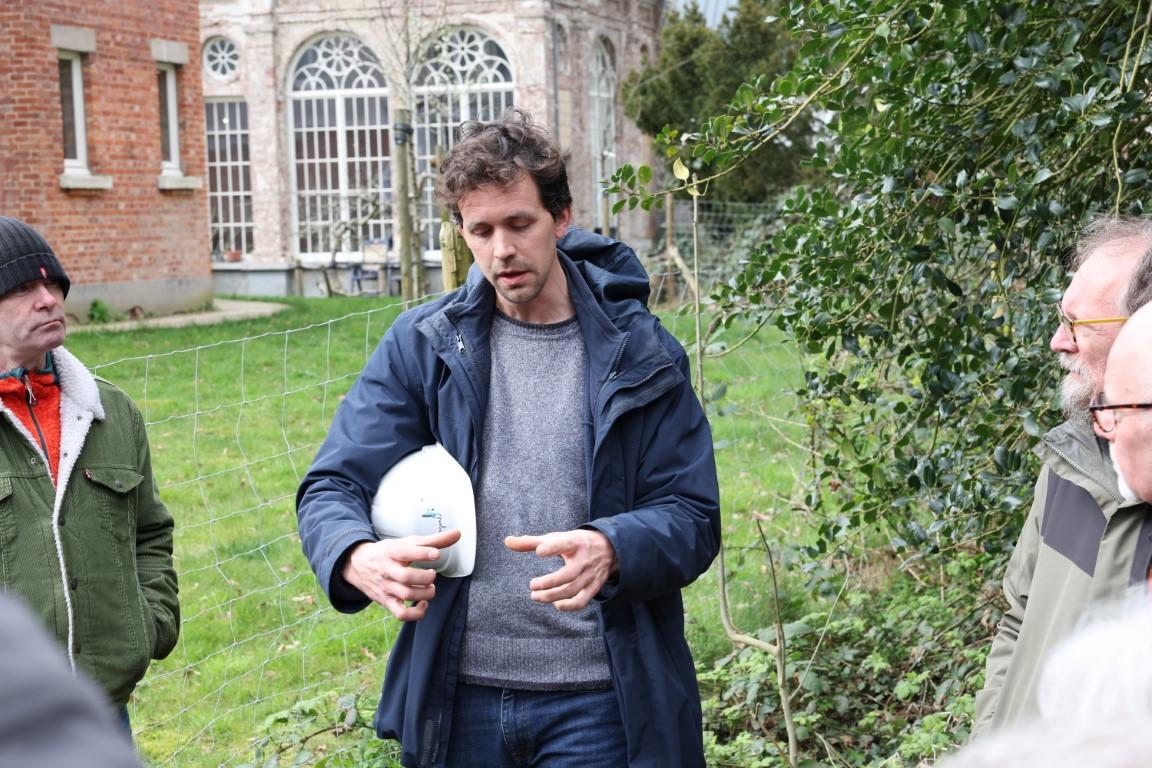 ‹#›
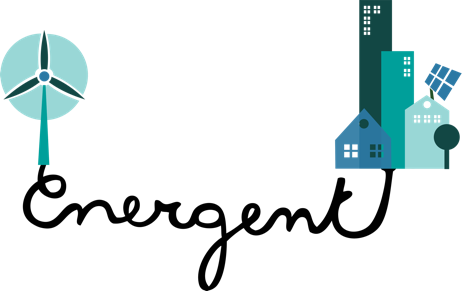 Stemming
Activiteiten- 
verslag 2023
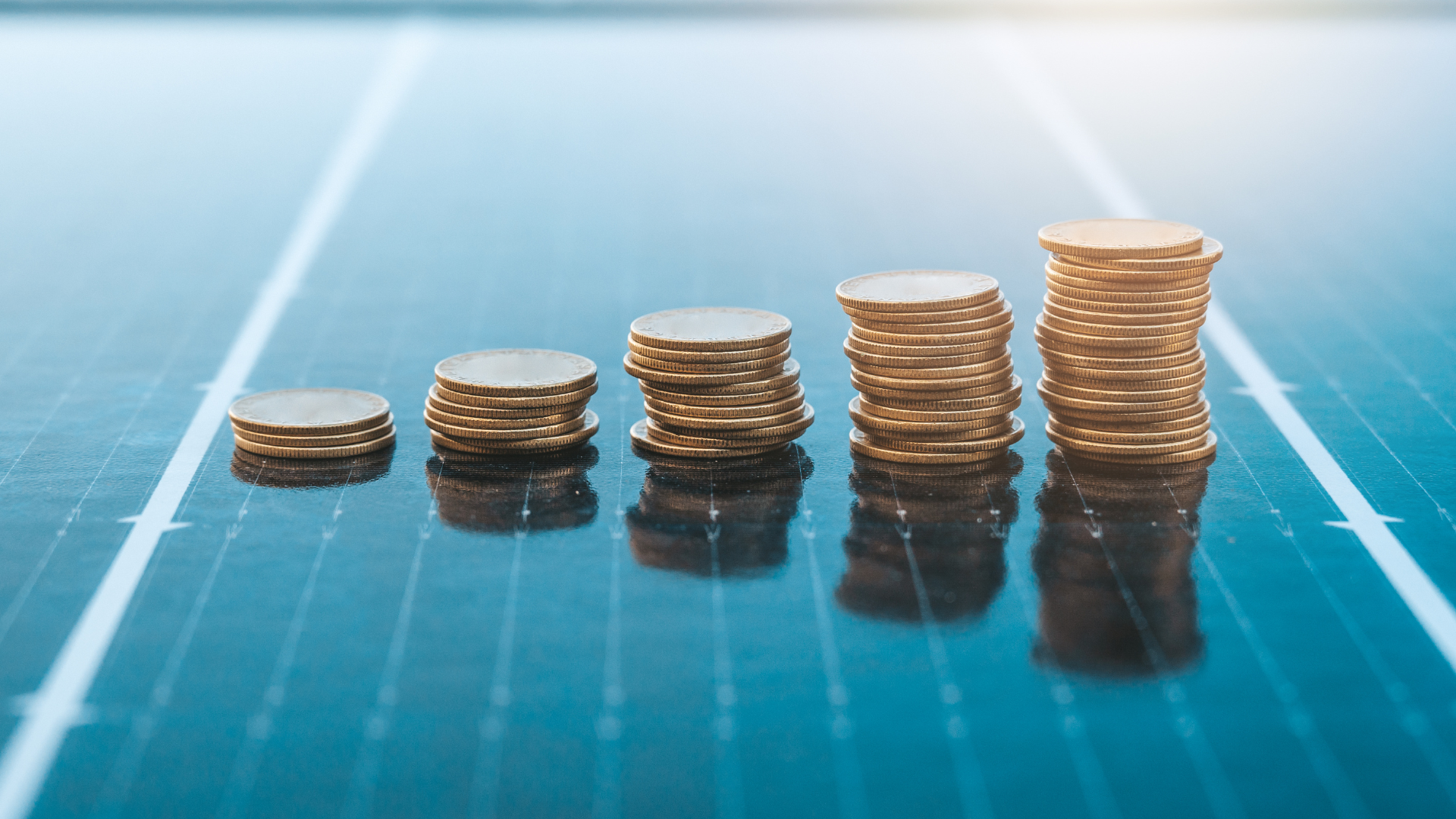 Financieel
jaarverslag 2023
Resultaat 2023 + historiek | TOTALEN
‹#›
Resultaat 2023 + historiek | OPBRENGSTEN
‹#›
Resultaat 2023 + historiek | KOSTEN
‹#›
‹#›
Resultaatsbestemming 2023
‹#›
Principes dividendbeleid
Maximaal 6% op het aandeel (= wettelijk plafond als erkende coöperatie)

In regel met uitkeringstesten (netto-actieftest en liquiditeitstest)
     > cfr. nieuwe vennootschapswet

Rekening houdend met (uitzonderlijke) investeringsnoden
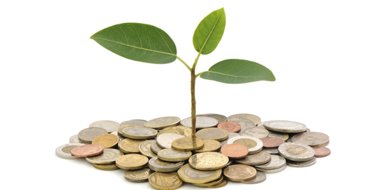 ‹#›
Netto-actief test
‹#›
Goedkeuring financieel jaarverslag 2023
Uittredende aandeelhouders 
6 aandeelhouders willen uittreden voor een totaal van 99 aandelen (€ 9.900)

Uitbetaling dividend aan de aandeelhouders
Het bestuursorgaan stelt voor om 3% (bruto) dividend toe te kennen als vergoeding voor het beschikbaar stellen van het kapitaal aan onze onderneming

Goedkeuring resultatenrekening en eindbalans 2023
Het bestuursorgaan vraagt om de jaarrekening zoals hier voorgesteld goed te keuren
‹#›
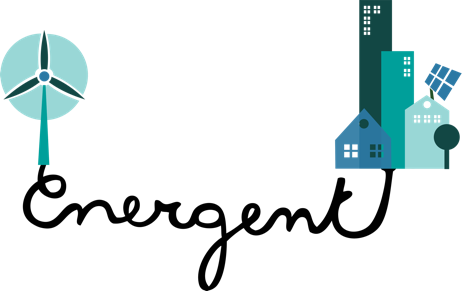 Stemming financieel jaarverslag 2023
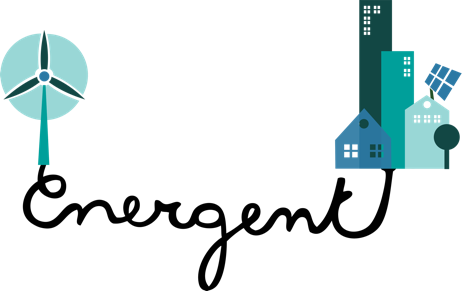 Kwijting bestuurders
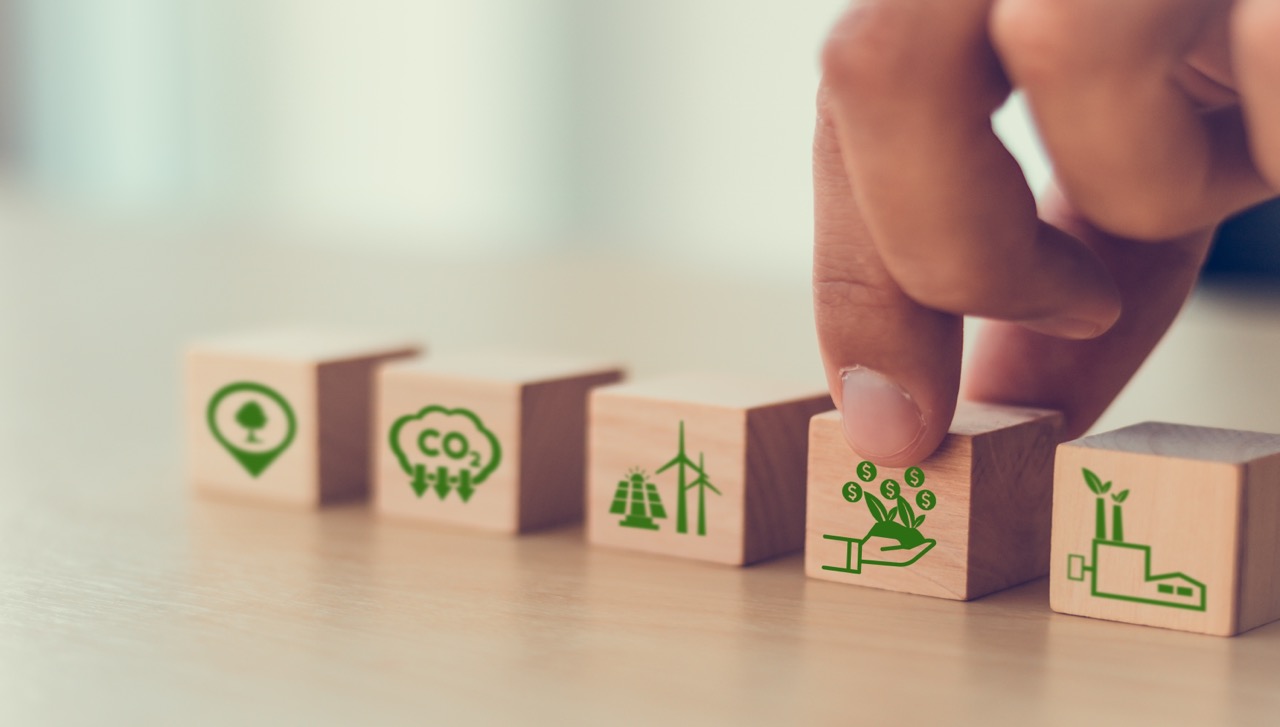 Bestuursorgaan
Samenstelling bestuursorgaan Energent
Ontslag van bestuurders
Lina Avet

Nieuwe bestuurders
geen aanstelling van nieuwe bestuurders
‹#›
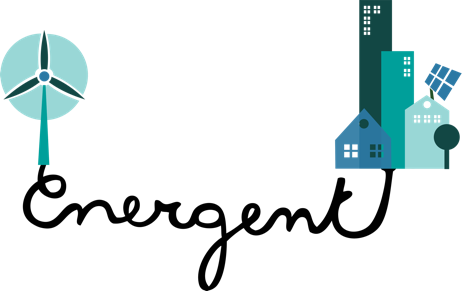 Ontslag en benoeming bestuurders
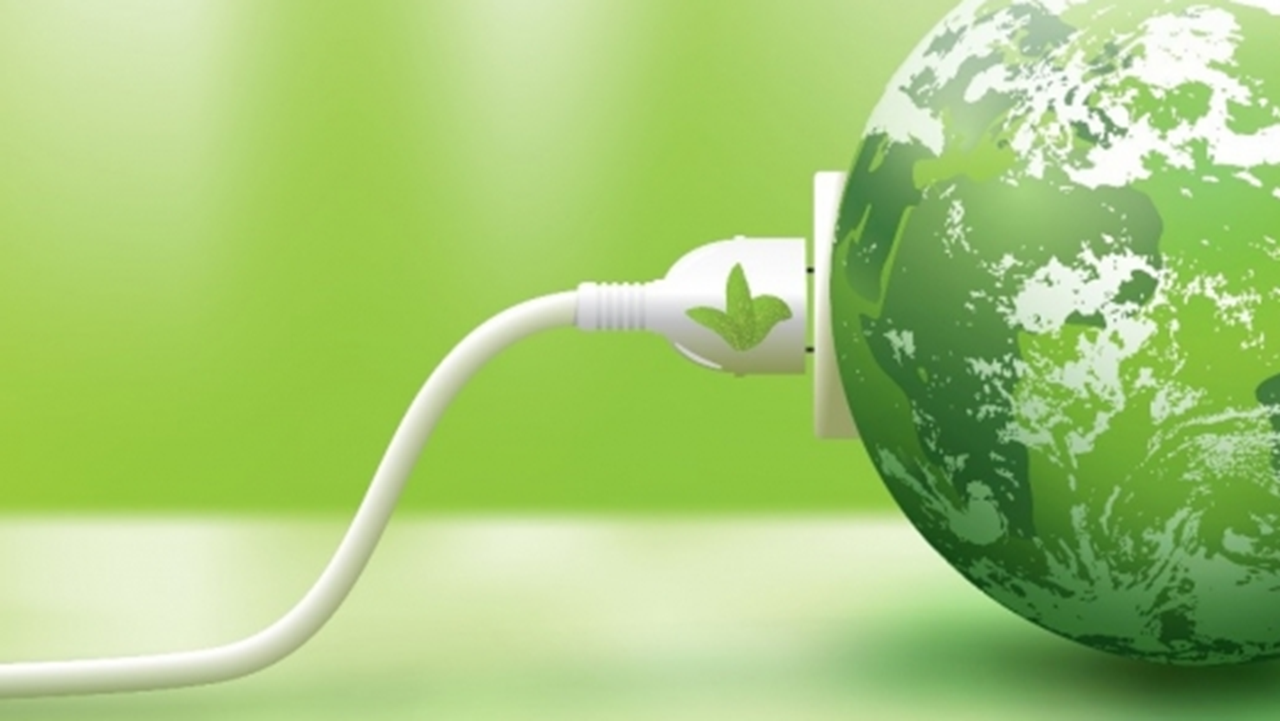 Vragen & antwoorden